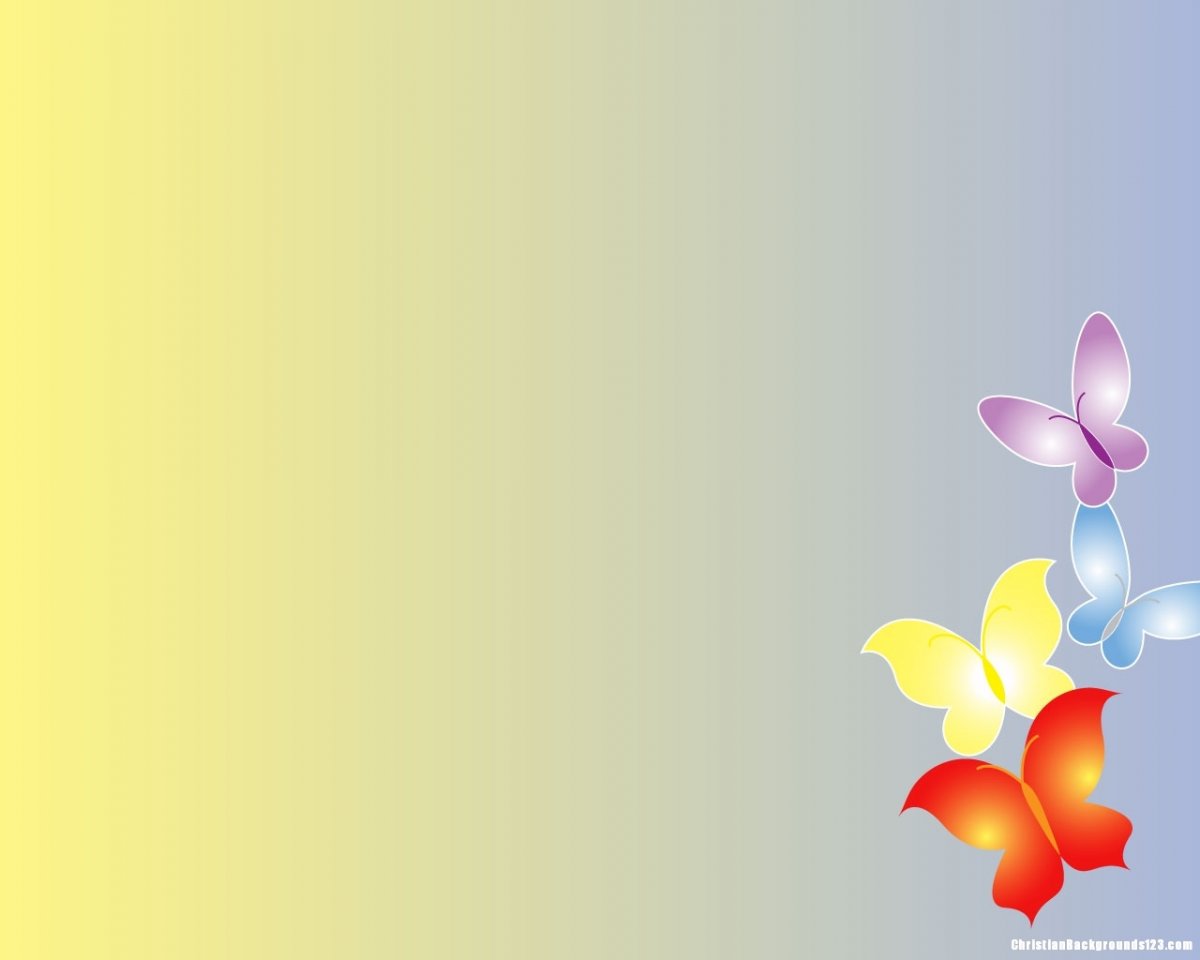 МИНИСТЕРСТВО ОБРАЗОВАНИЯ РМ
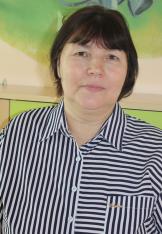 ПОРТФОЛИО  
                              Кололейкиной Валентины Владимировны, 
                                 воспитателя МАДОУ 
                               «Центр развития ребенка – детский сад №58»


Дата рождения: 04.01.1964 г.
Профессиональное образование: «Мордовский государственный педагогический институт им. М. Е. Евсевьева»
Специальность: «Физика и математика»
Квалификация: «Учитель физики и математики»
Диплом: МВ № 427249		
Дата выдачи: 8 июля 1986г.
Общий трудовой стаж:  35 лет
Стаж педагогической работы (по специальности): 35 лет
Наличие квалификационной категории: высшая
Дата последней аттестации: 30.09.2016 г.
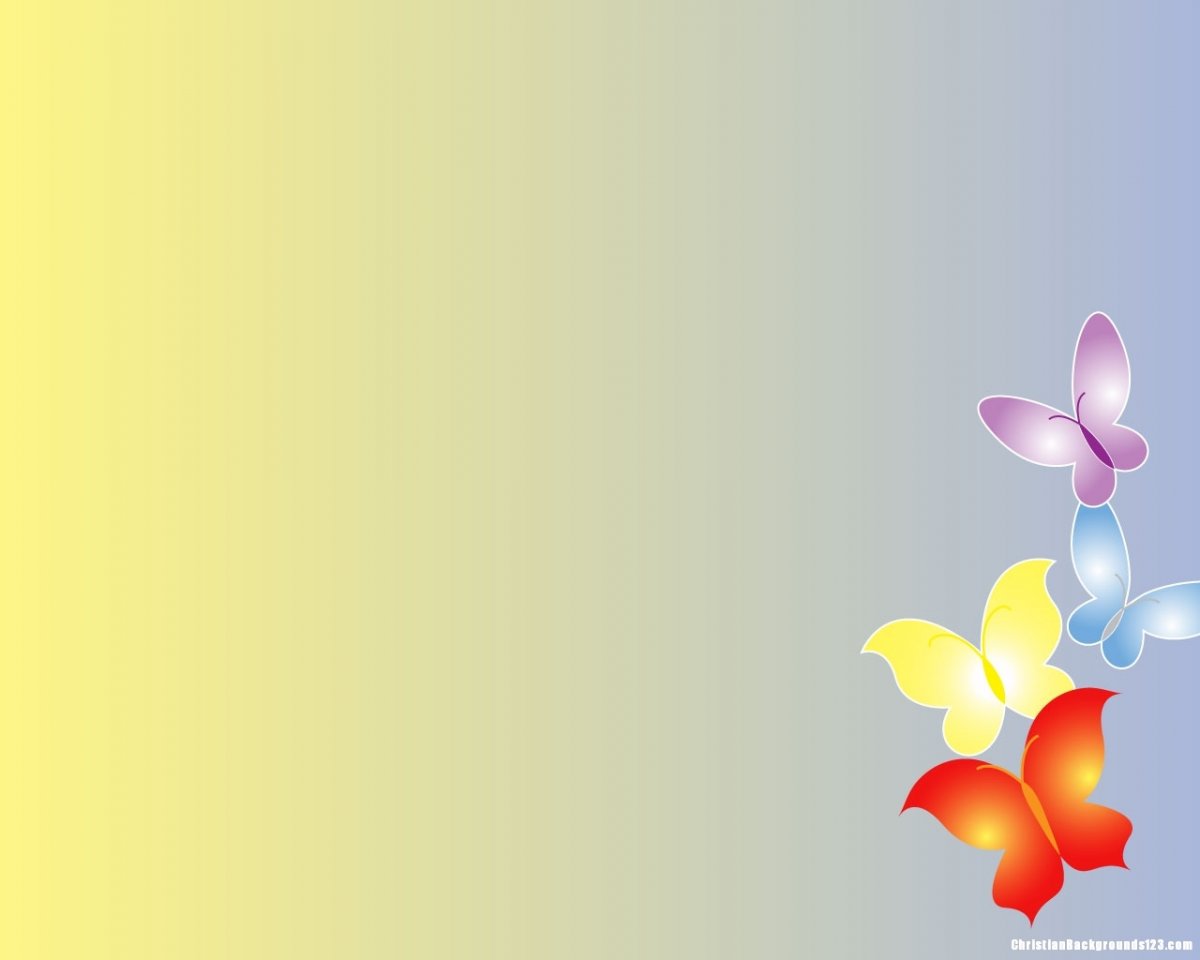 Представление инновационного педагогического опыта
https://upload2.schoolrm.ru/iblock/eaf/eaffe8ff462b11f22b187ab8191ae591/pedopyt-kololeykinoy-V.V.pdf
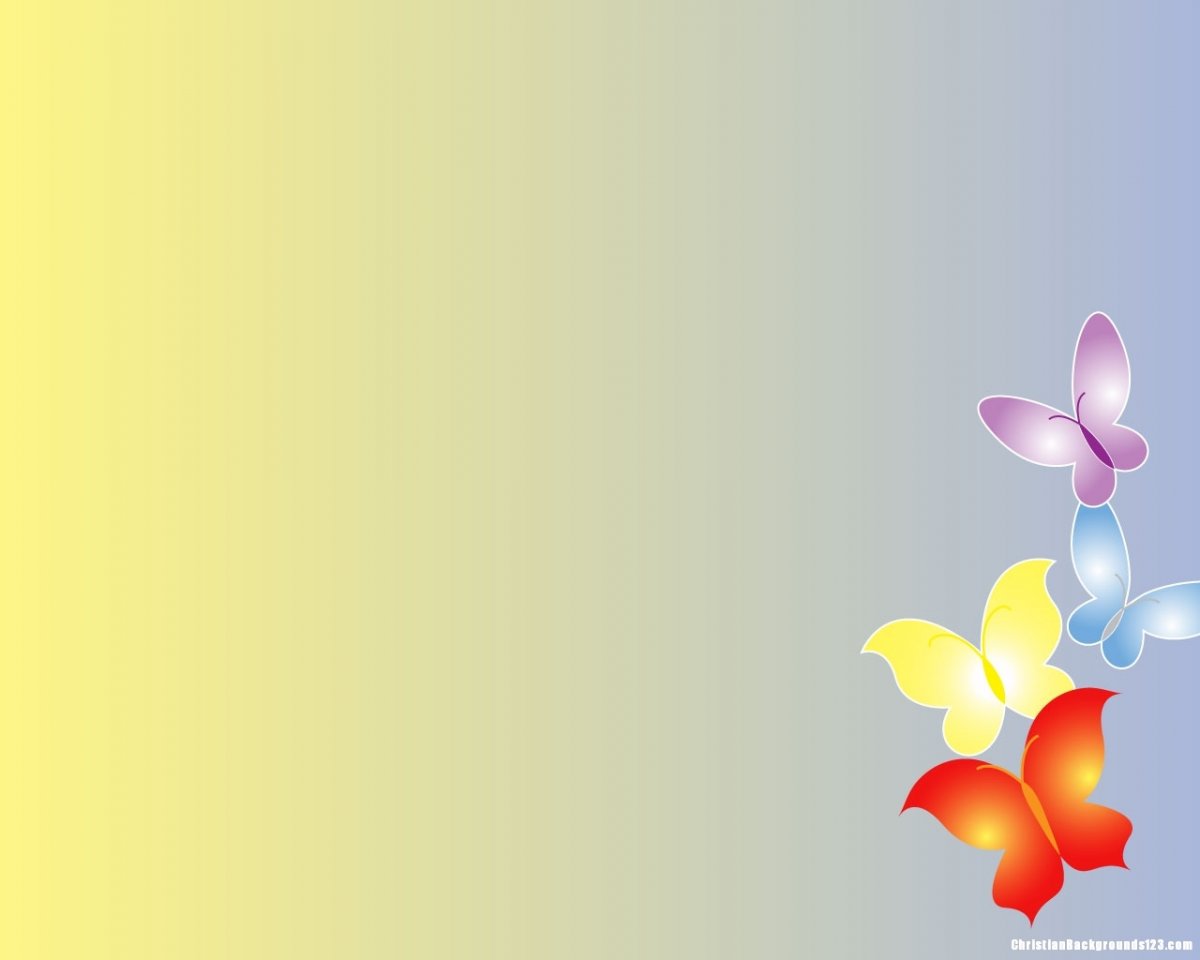 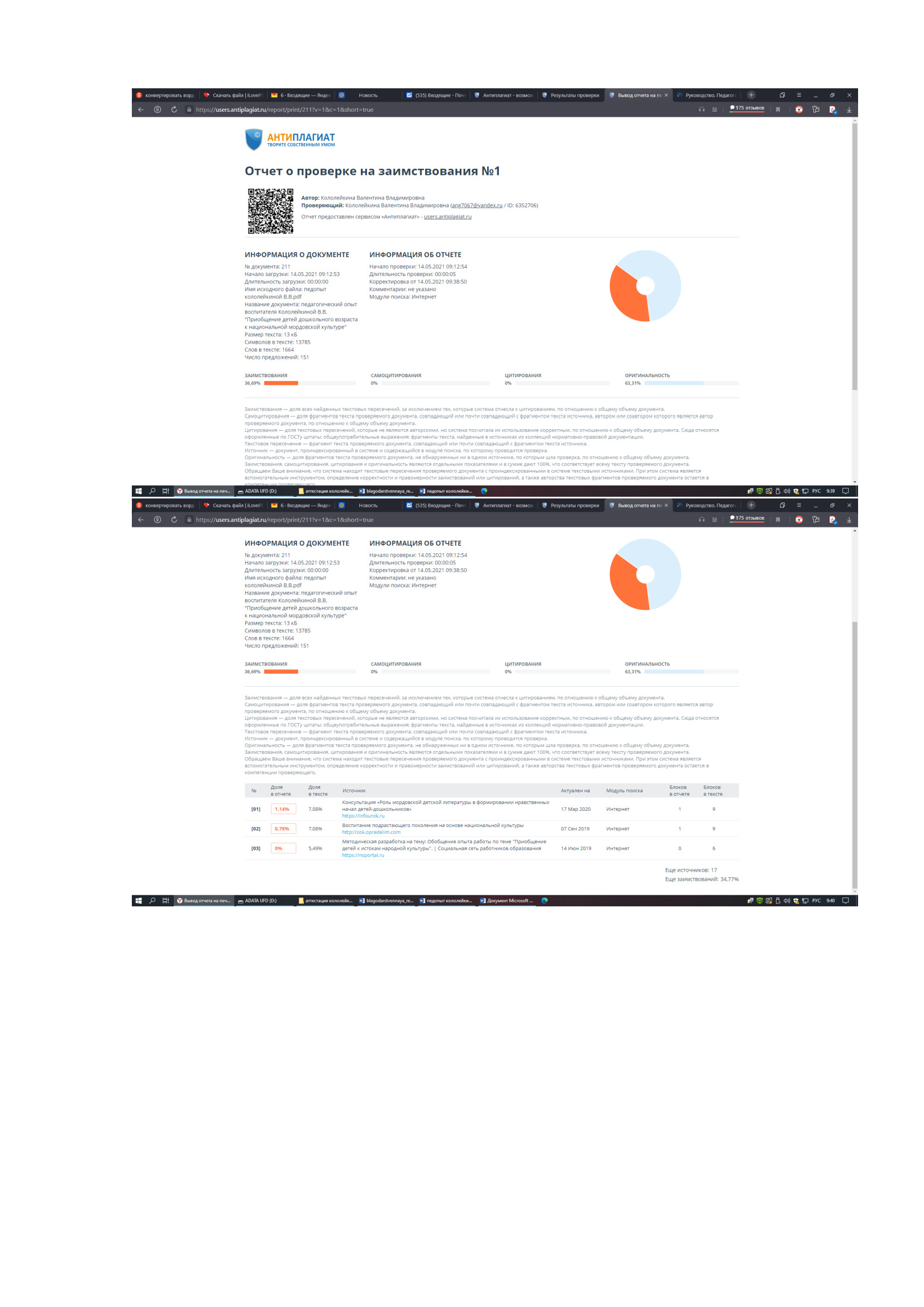 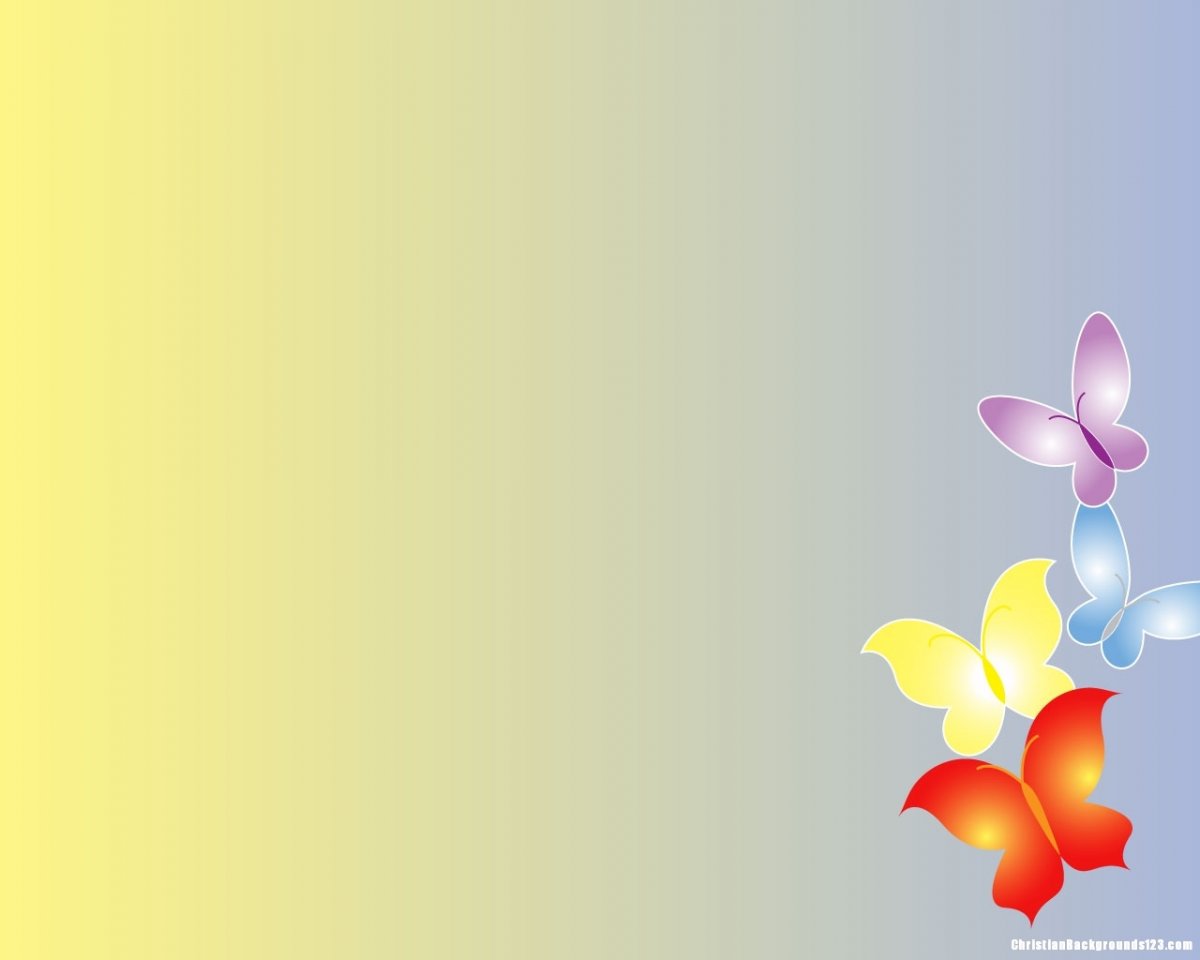 1. Участие в инновационной (экспериментальной) деятельности
МУНИЦИПАЛЬНЫЙ УРОВЕНЬ:                  «Внедрение в работу ДОО инновационных технологий по укреплению здоровья дошкольников средствами физической культуры и хореографии»
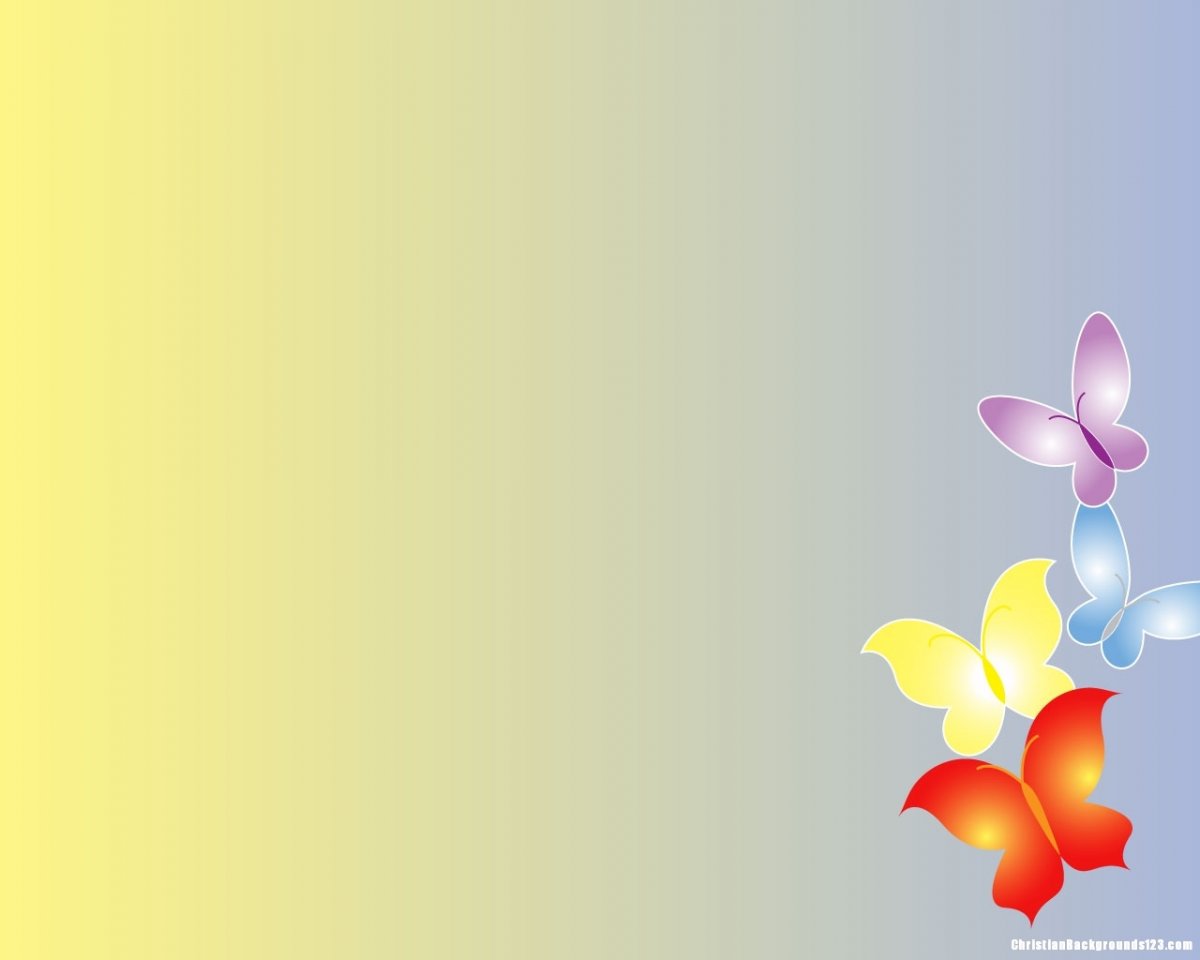 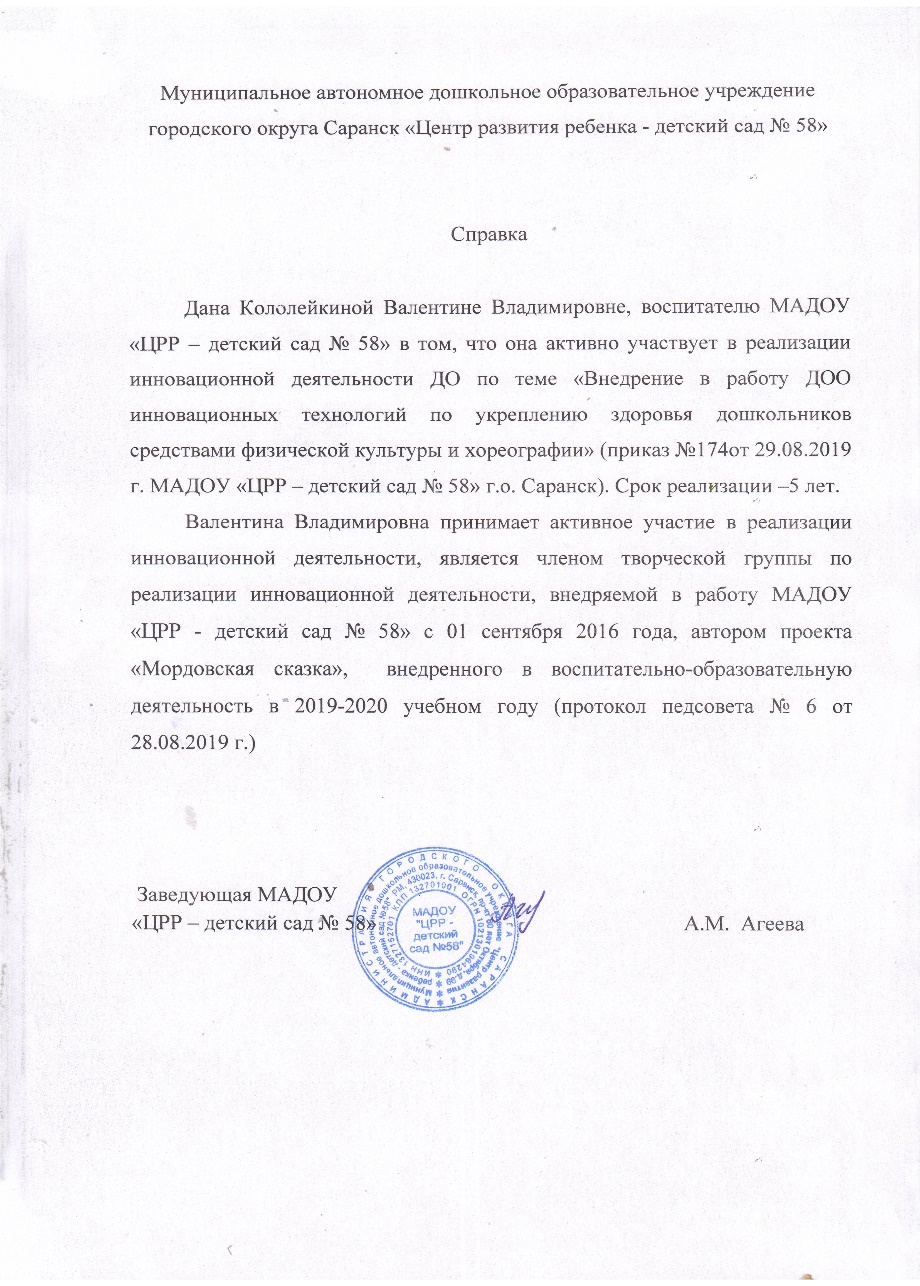 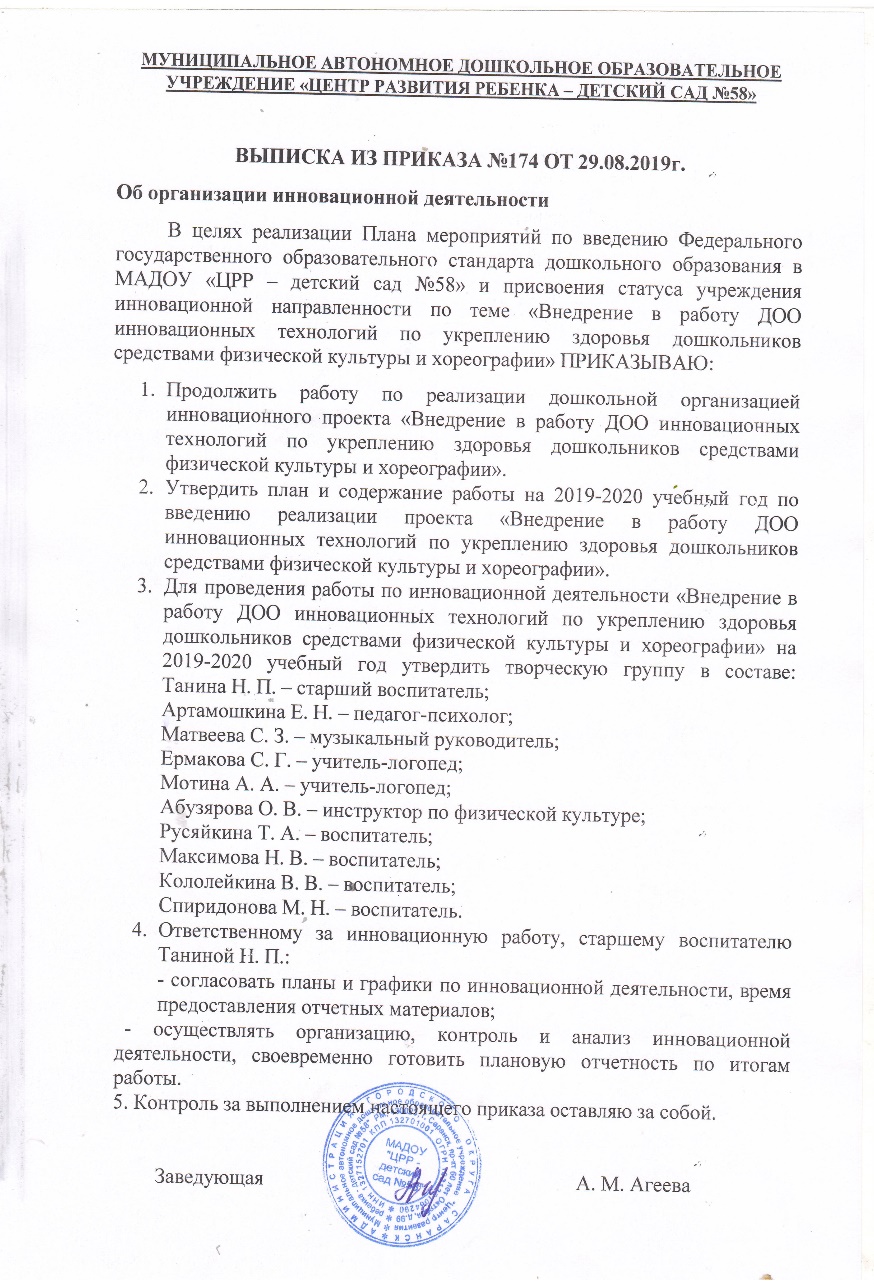 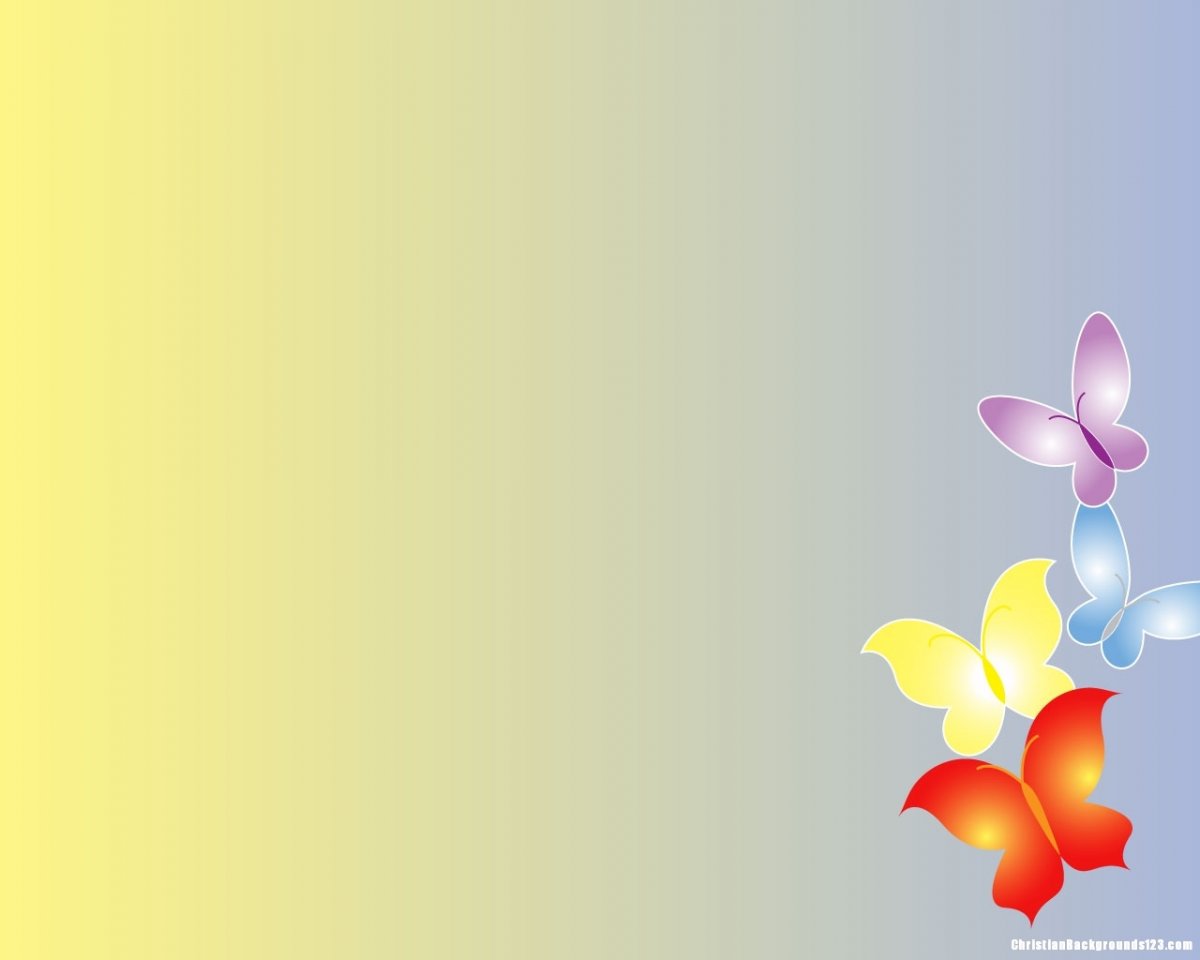 2. Наставничество
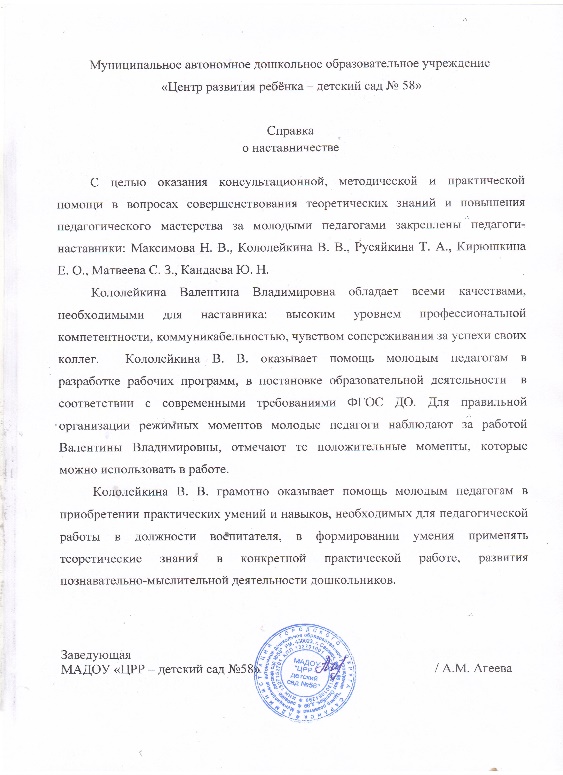 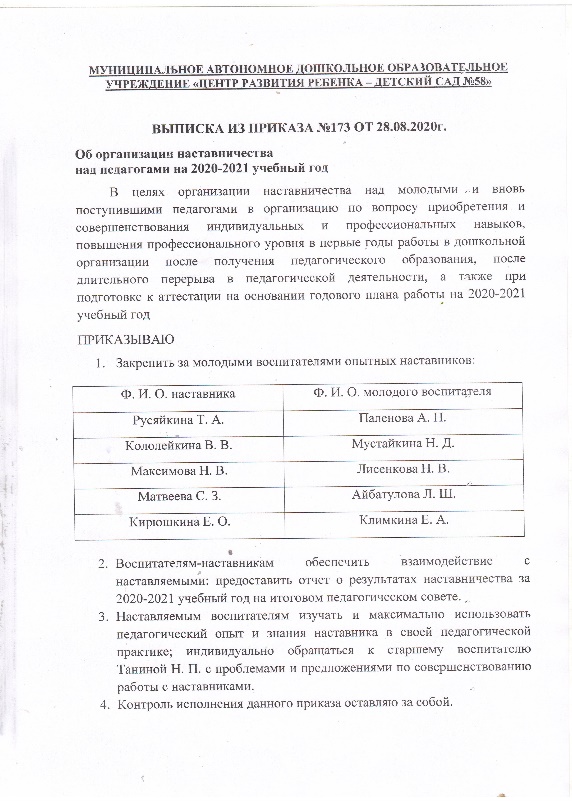 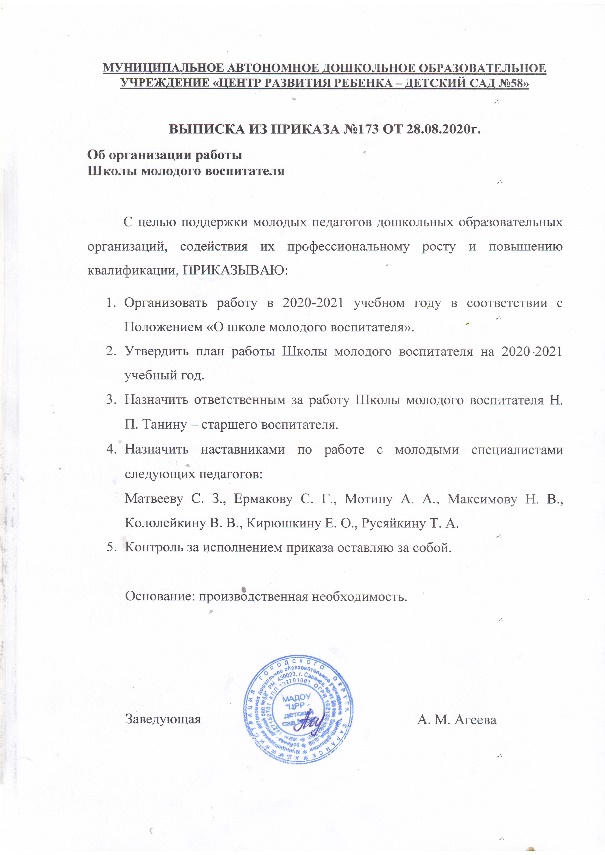 Наличие публикаций, включая интернет-публикации
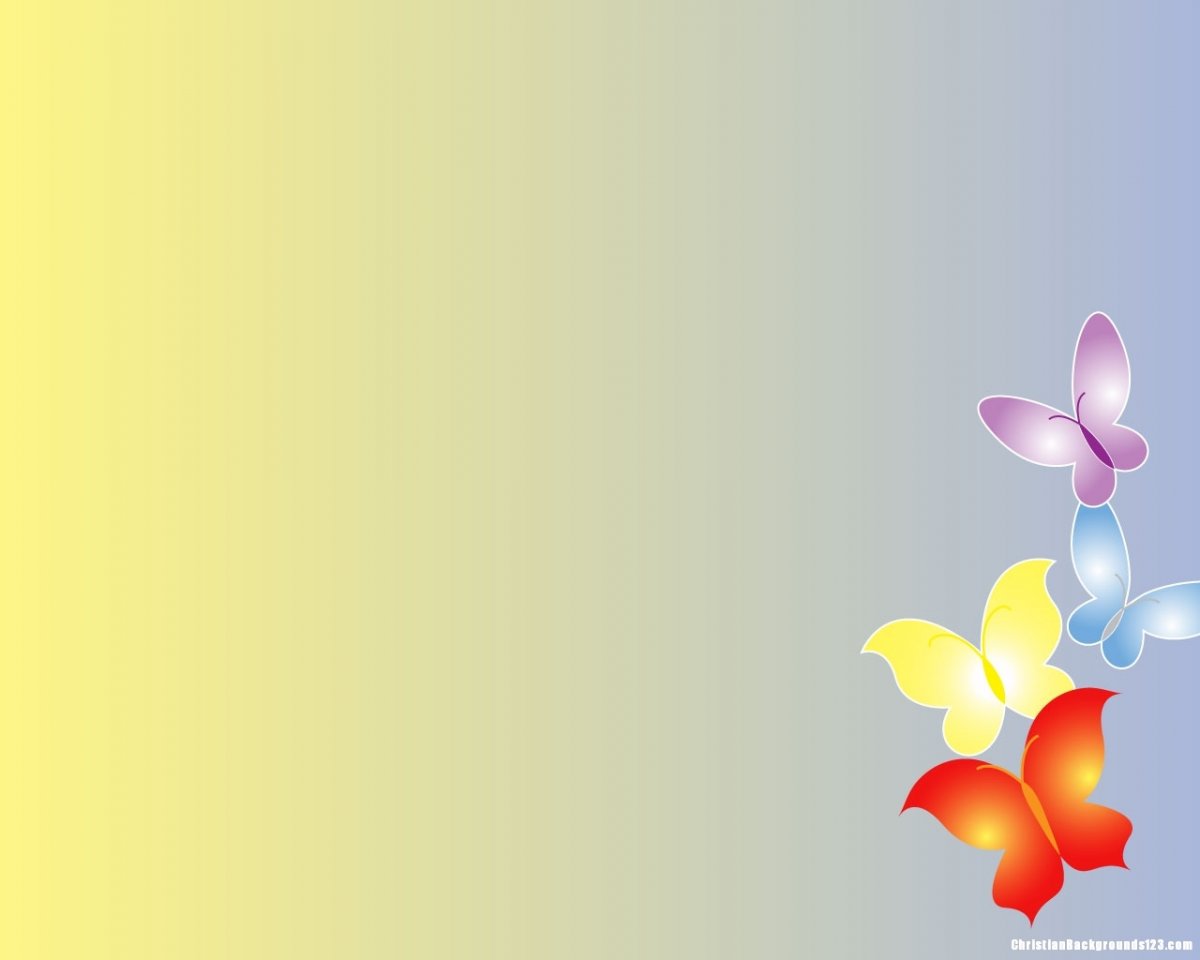 1. Международный образовательный портал Маам, методическая разработка «Картотека загадок».
  2. Российский инновационный центр образования, работа «Оздоровительная гимнастика с детьми 2-3 лет».
  3. Ассоциация педагогов России «Апрель», статья «Реализация комплексного подхода к воспитанию и обучению в детском саду».
  4. Сборник «Приобщение дошкольников к национальной культуре в контексте единого образовательного пространства России», статья «Сенсорное развитие детей раннего возраста посредством игровых технологий».
Международный уровень
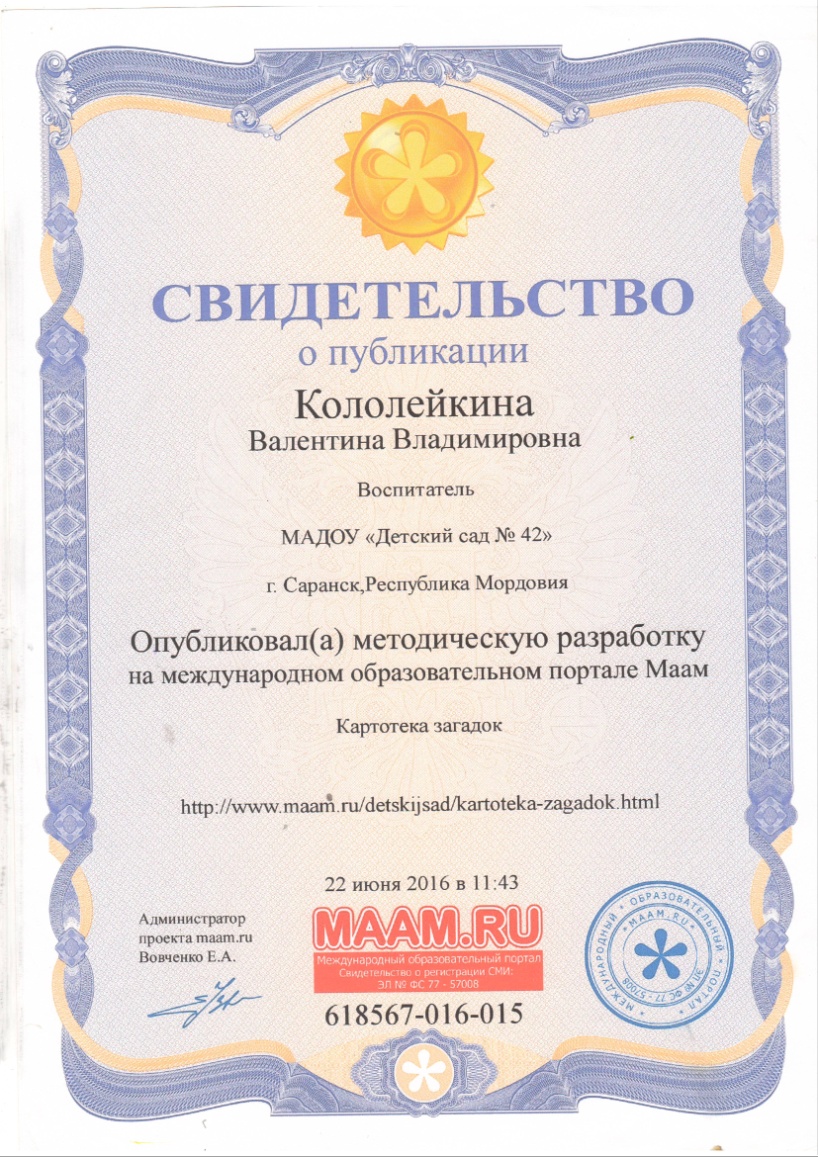 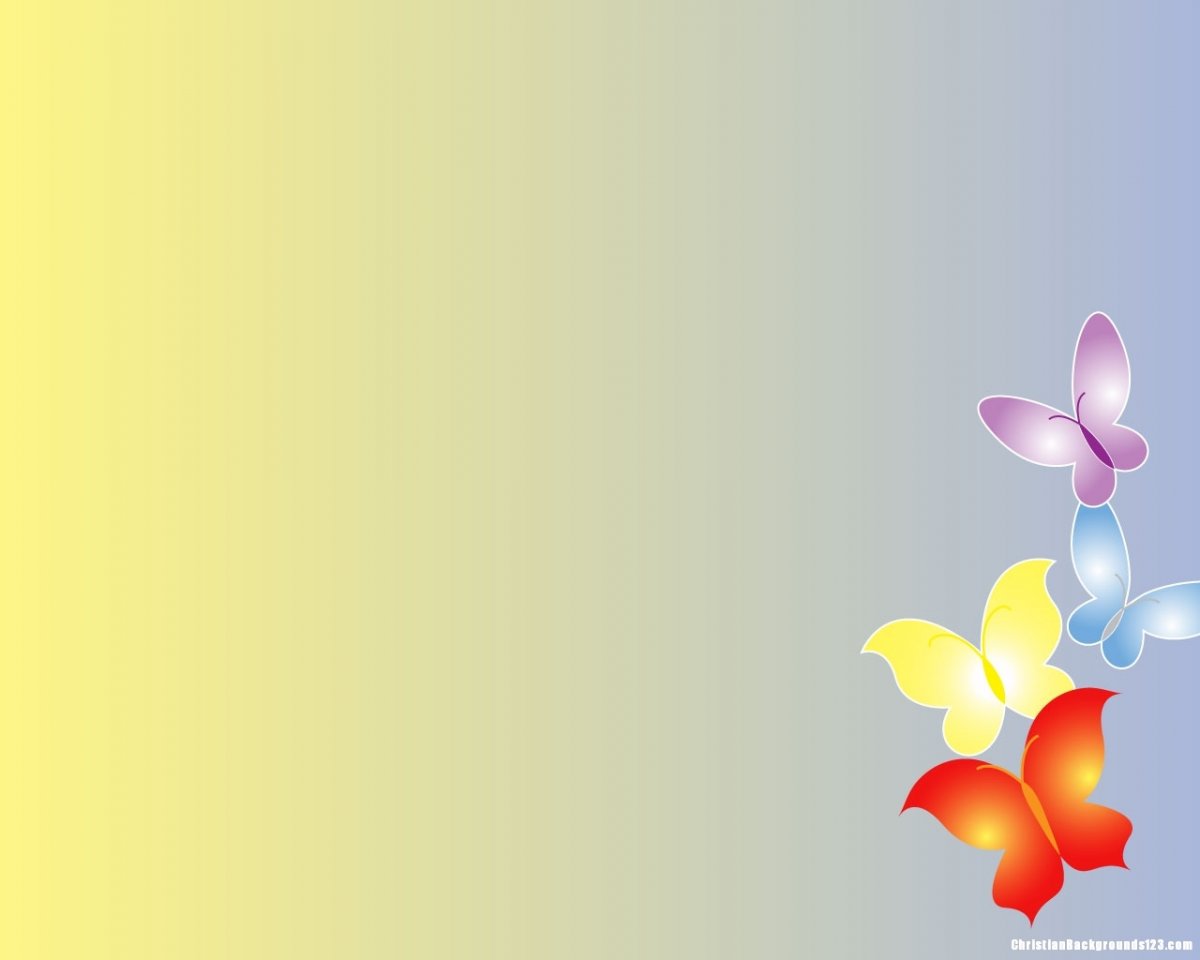 Всероссийский уровень
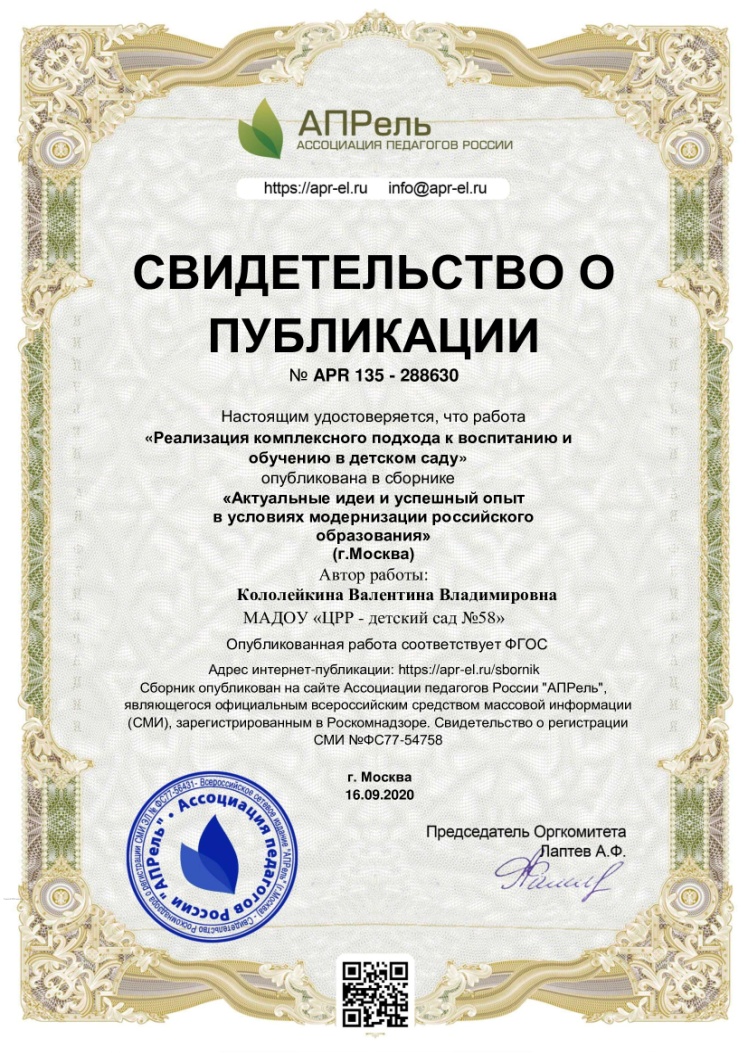 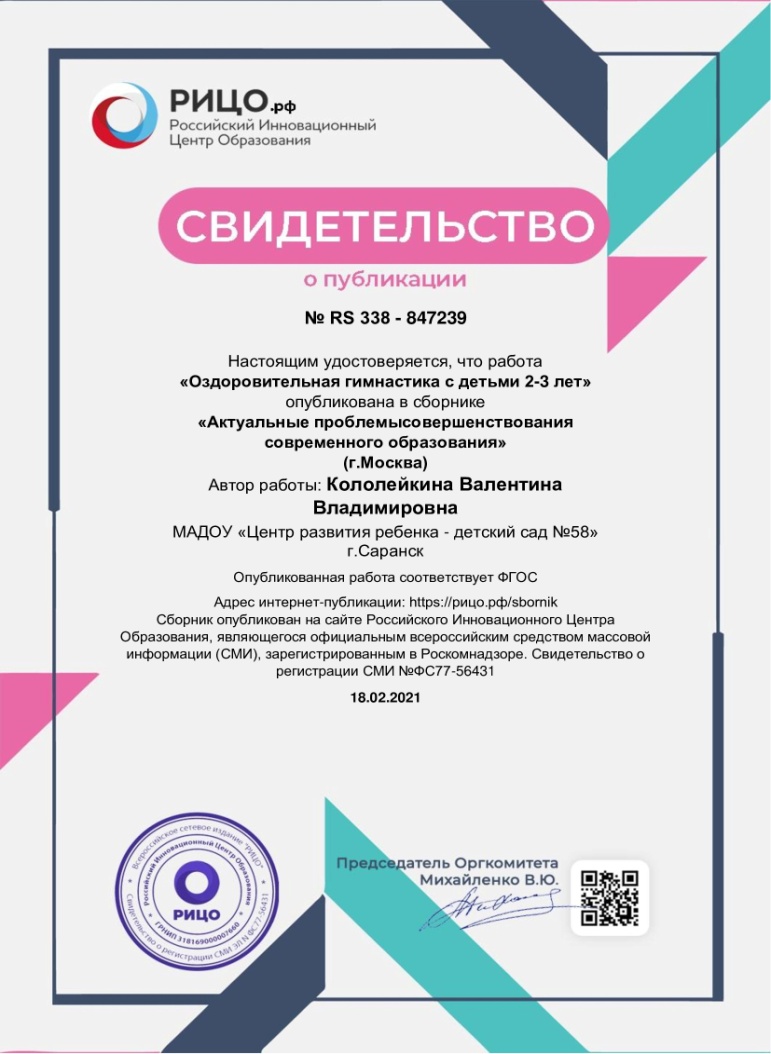 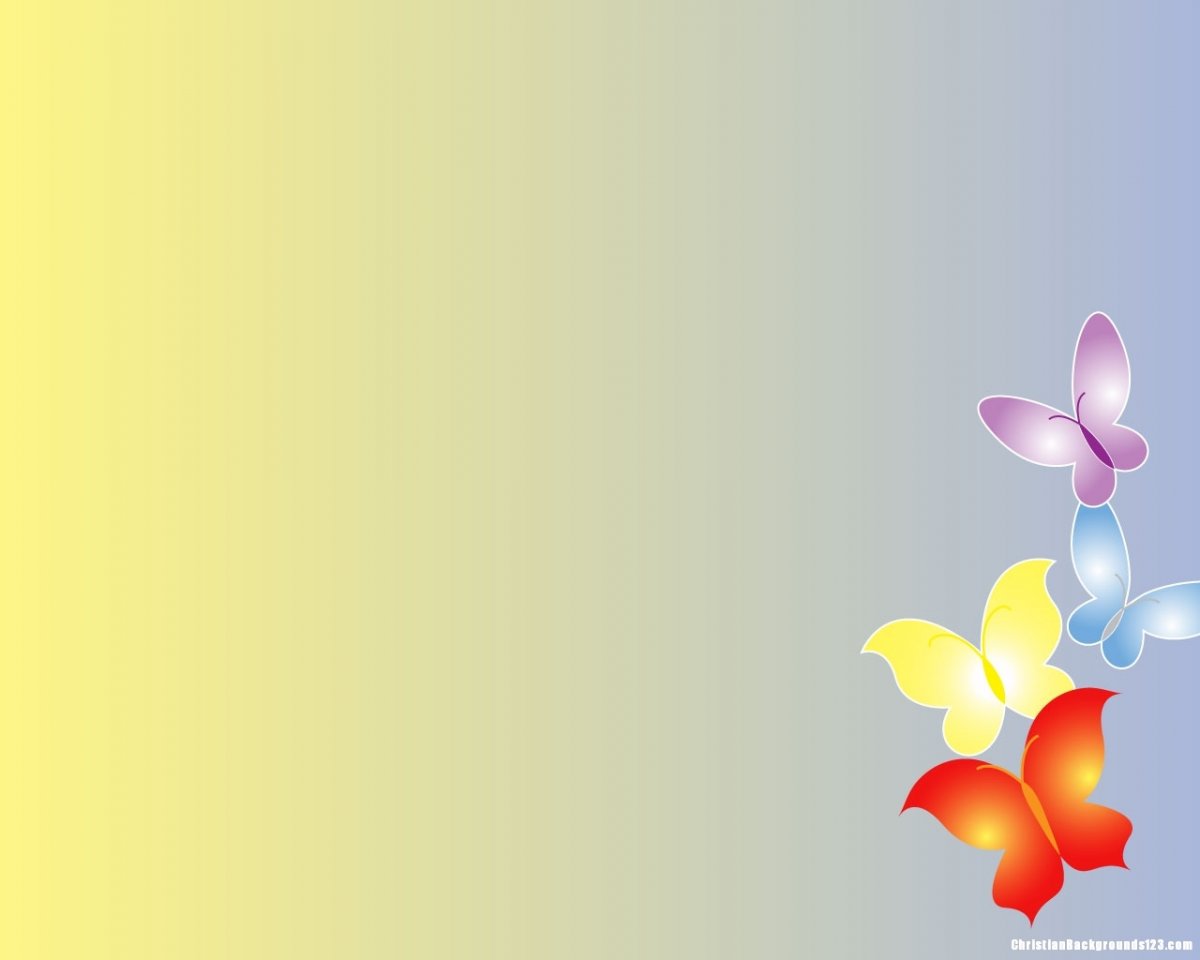 Региональный уровень
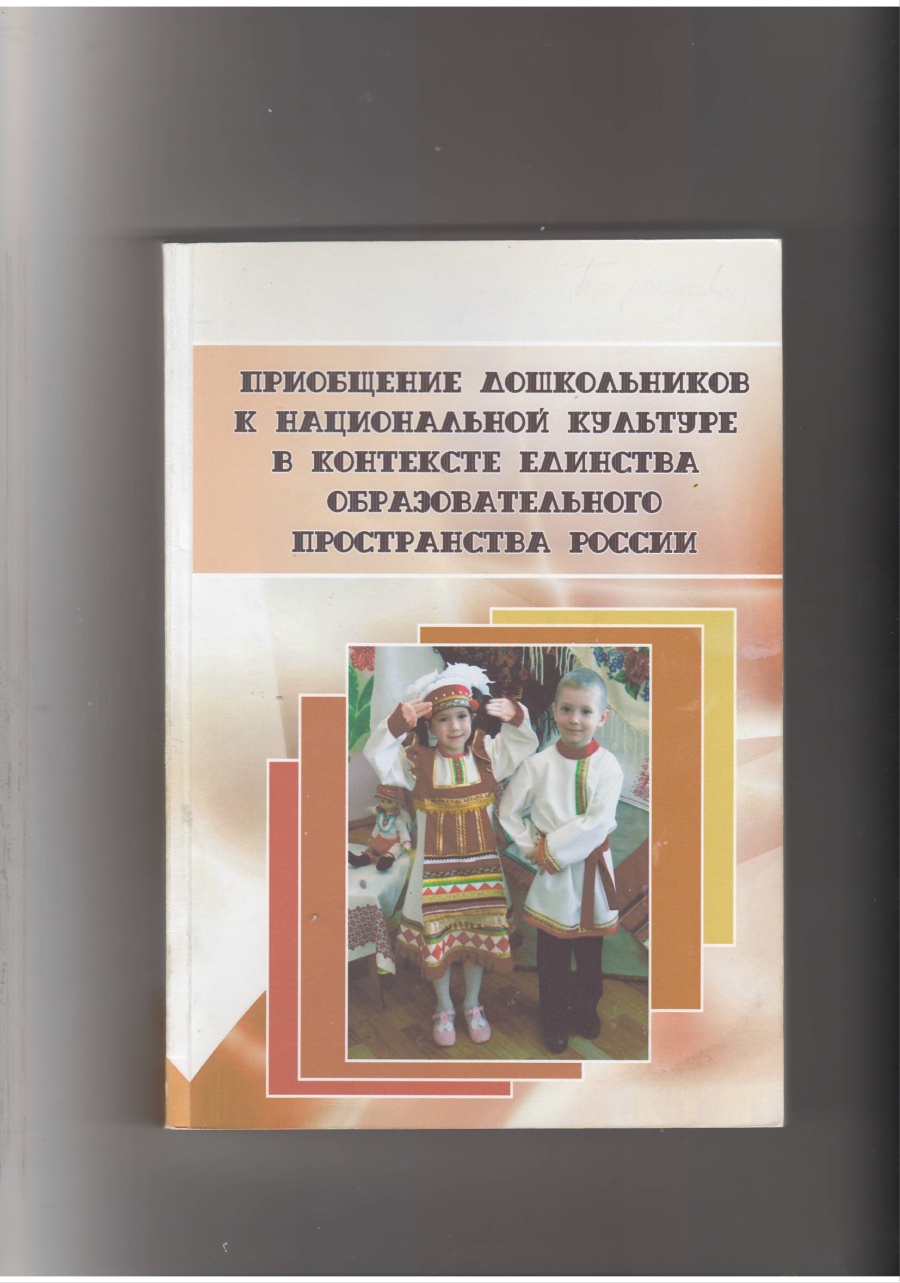 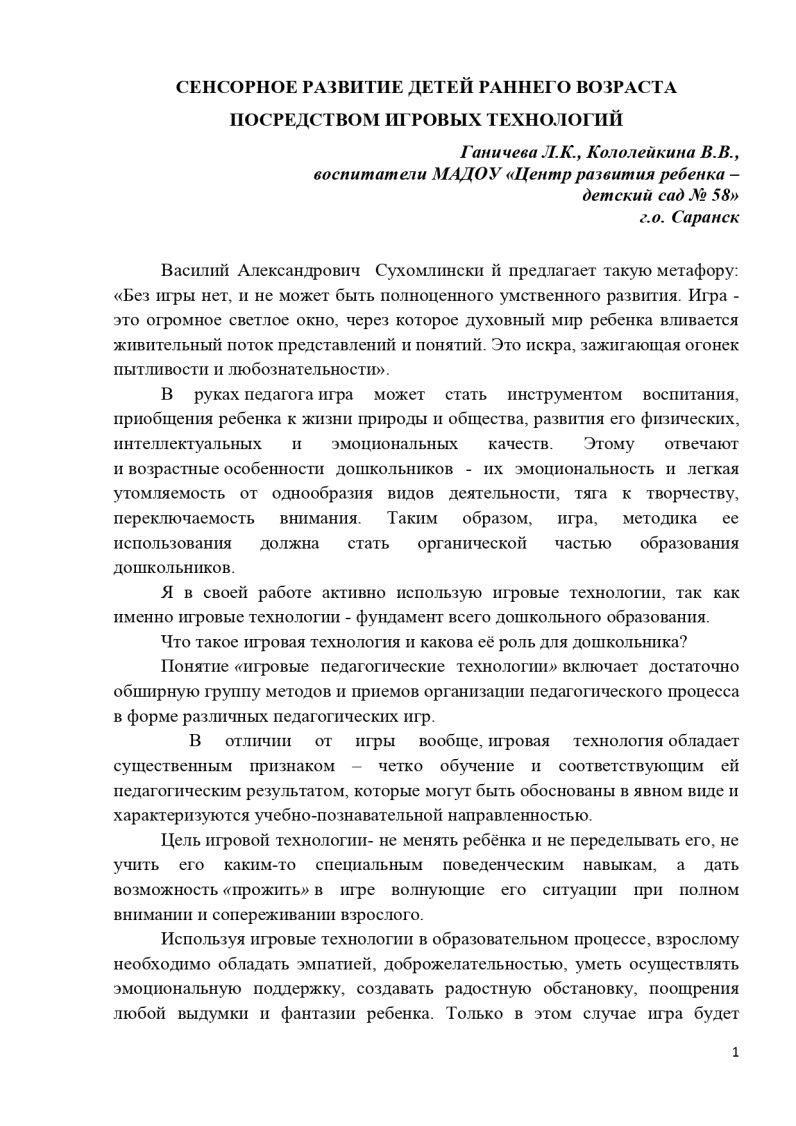 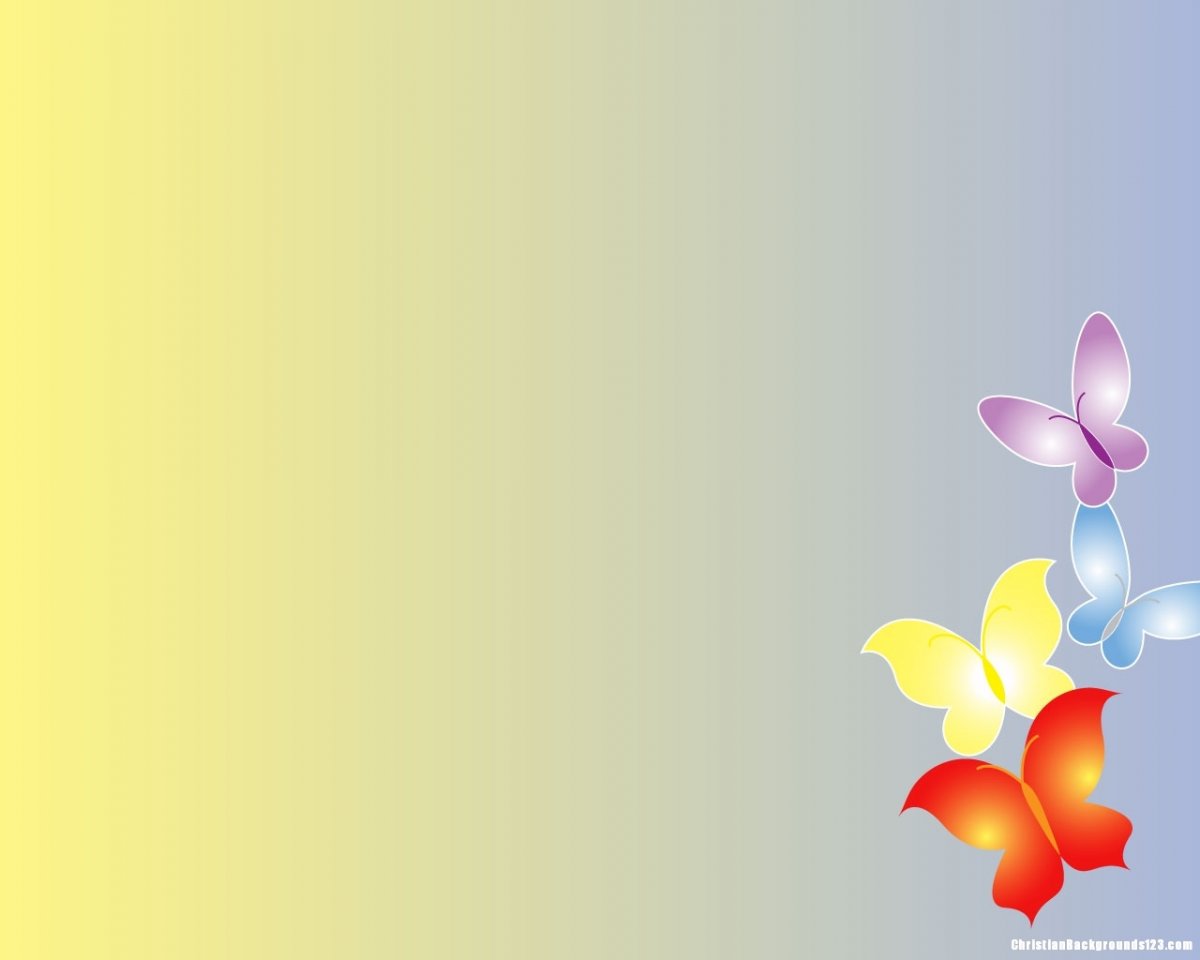 4. Результаты участия обучающихся в: выставках, турнирах, соревнованиях, акциях, фестивалях, конкурсах
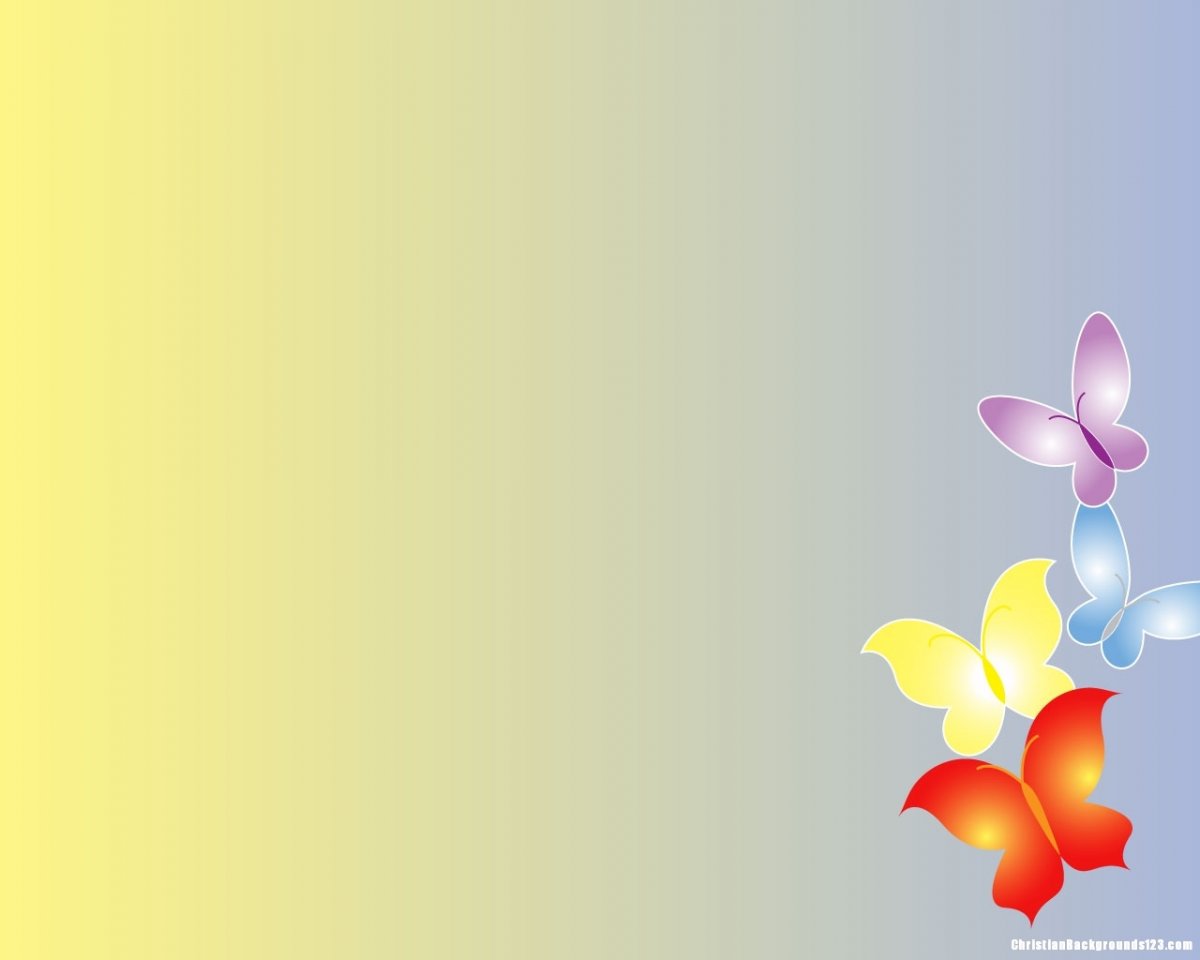 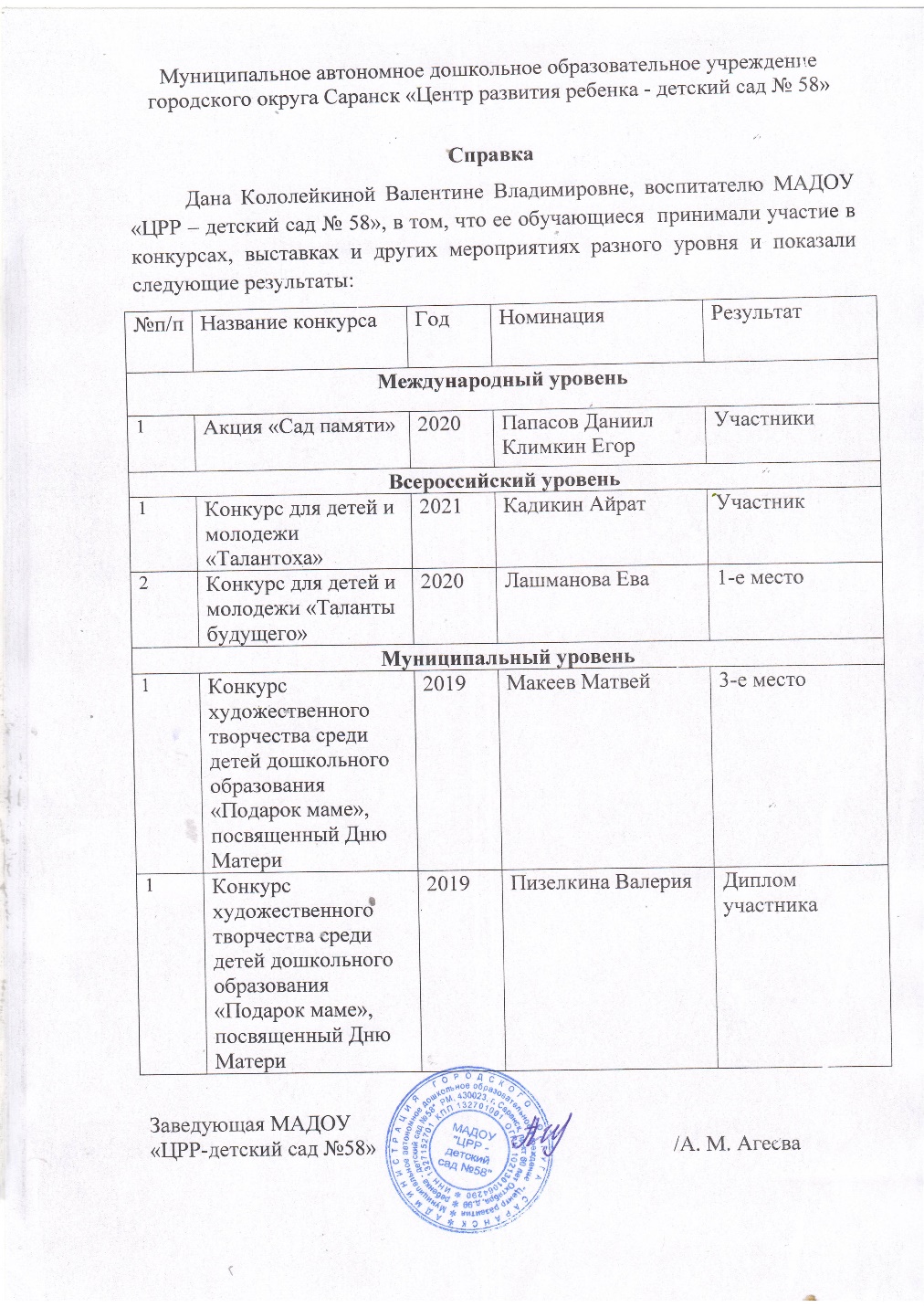 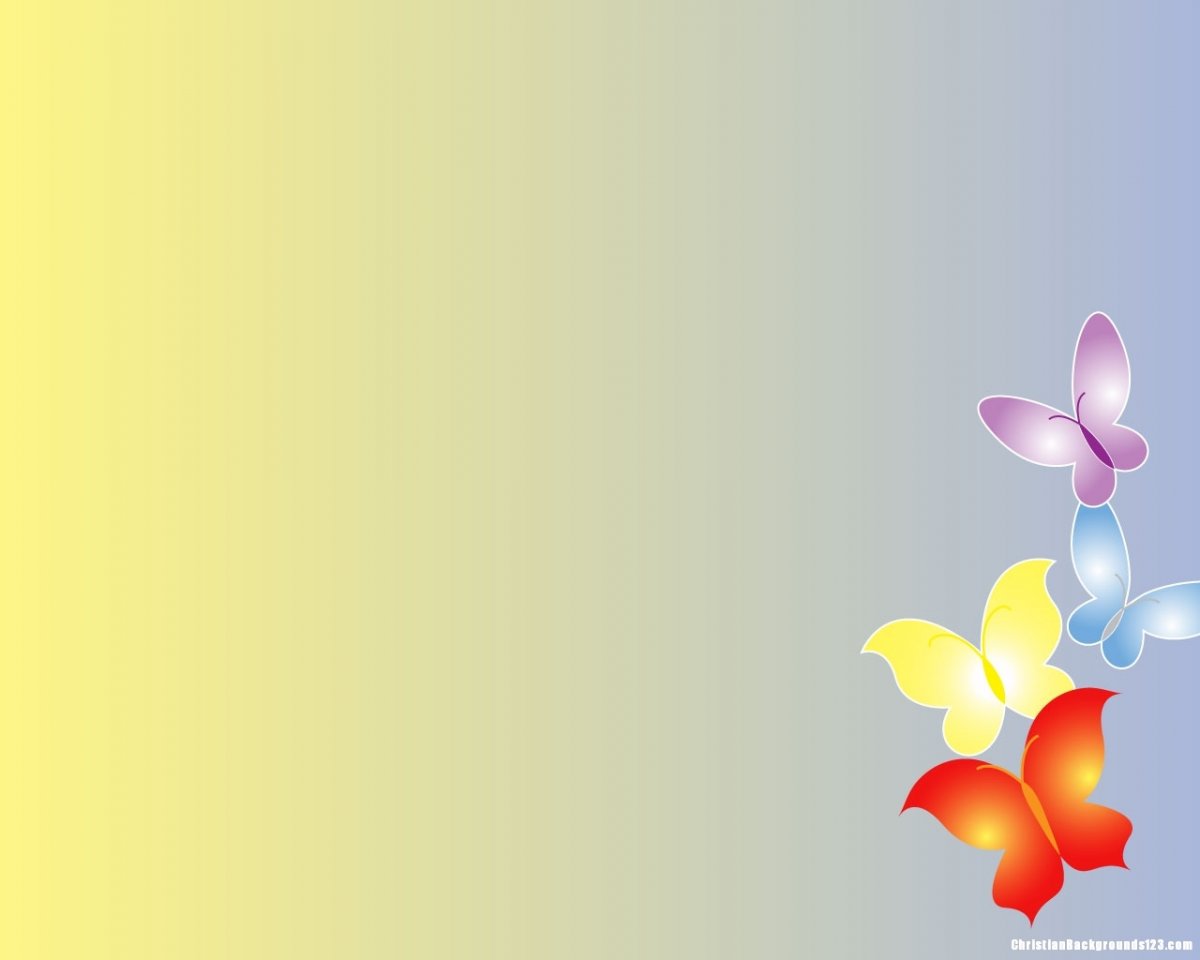 Международный уровень
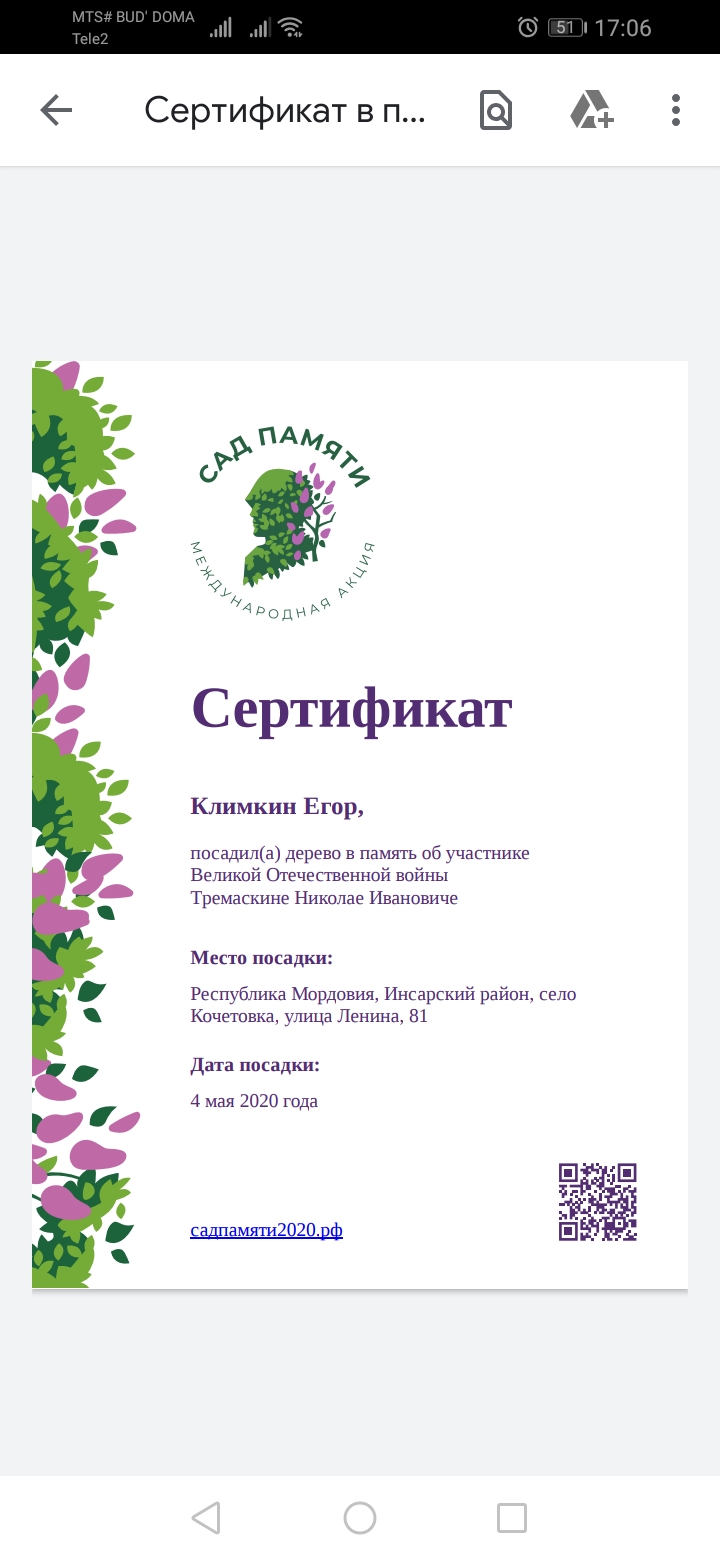 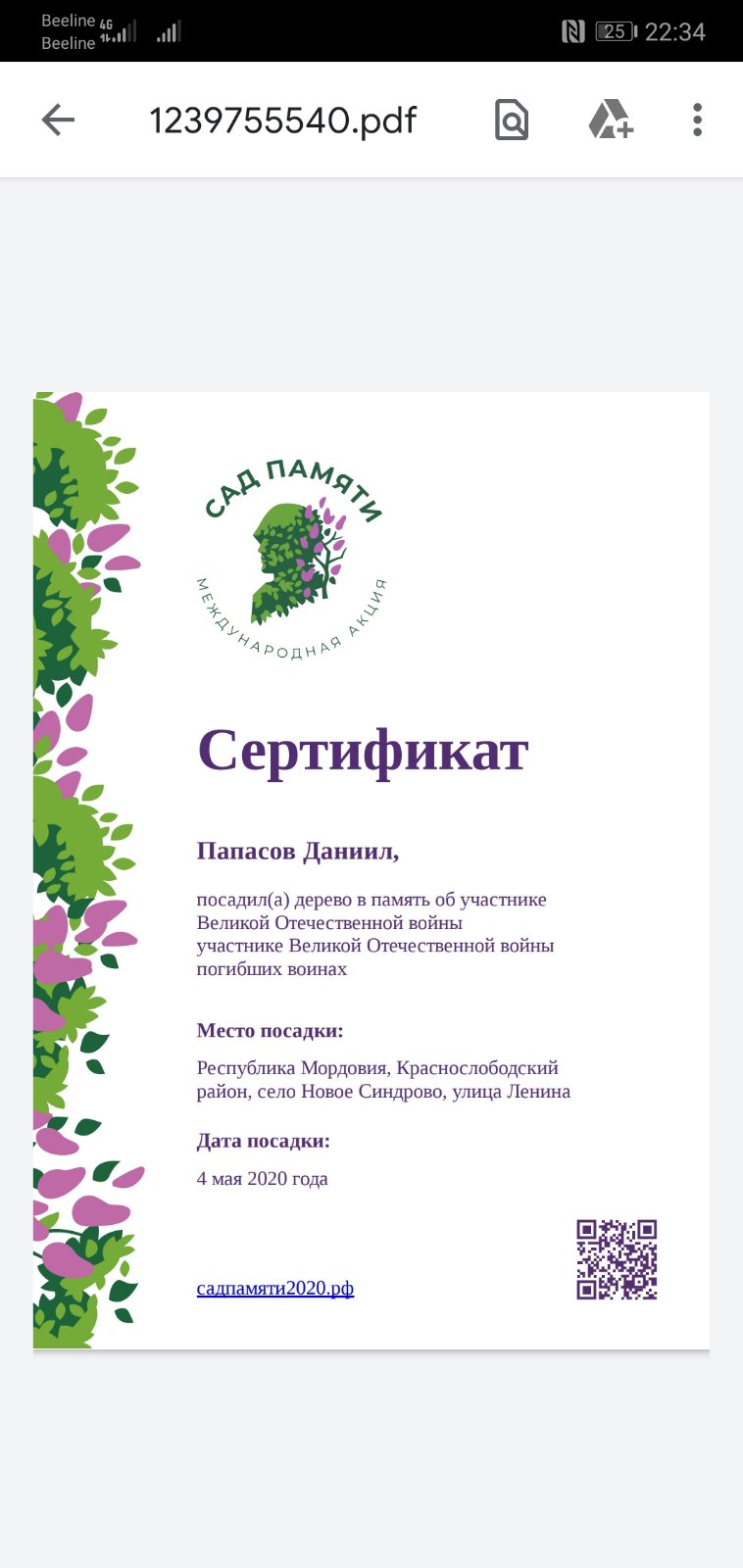 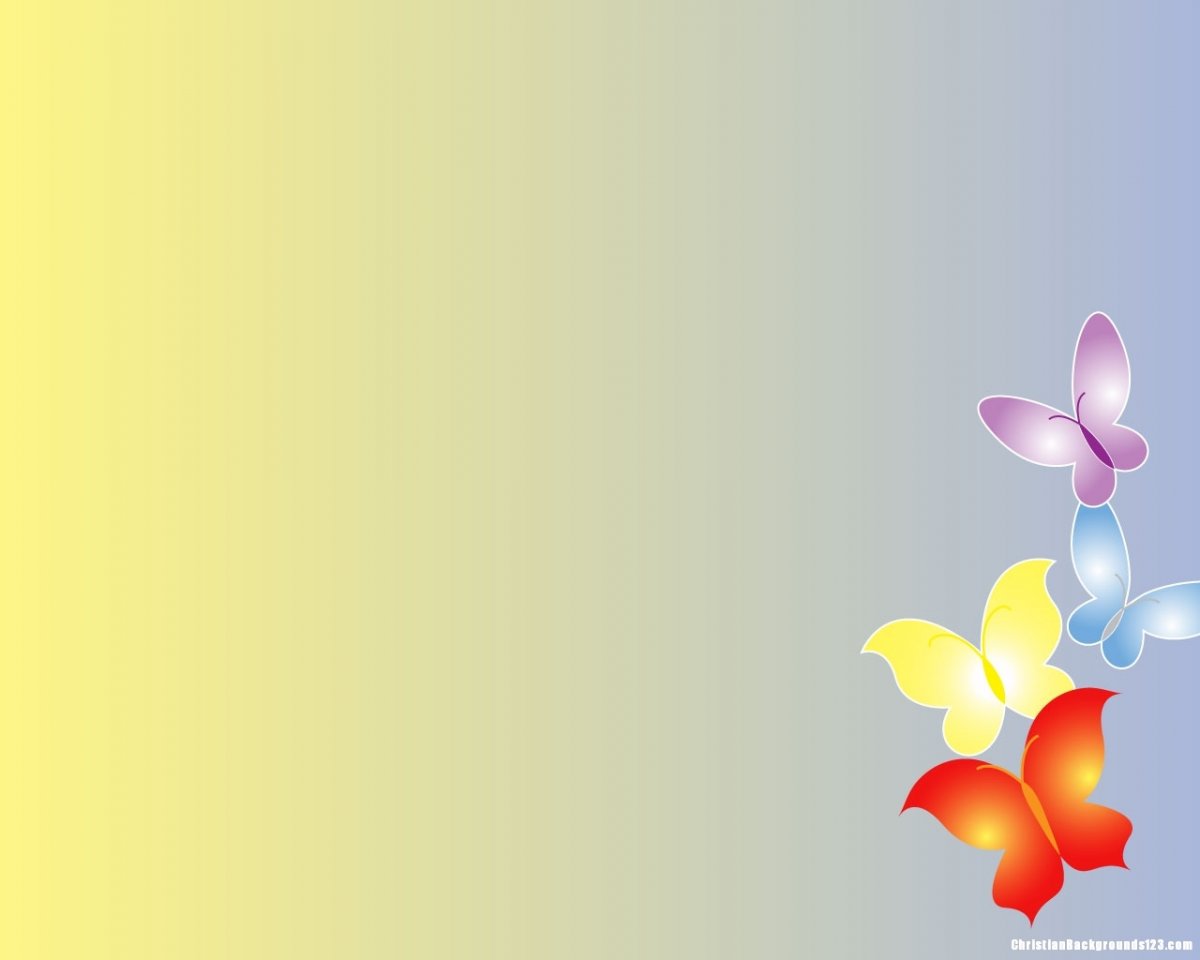 Всероссийский уровень
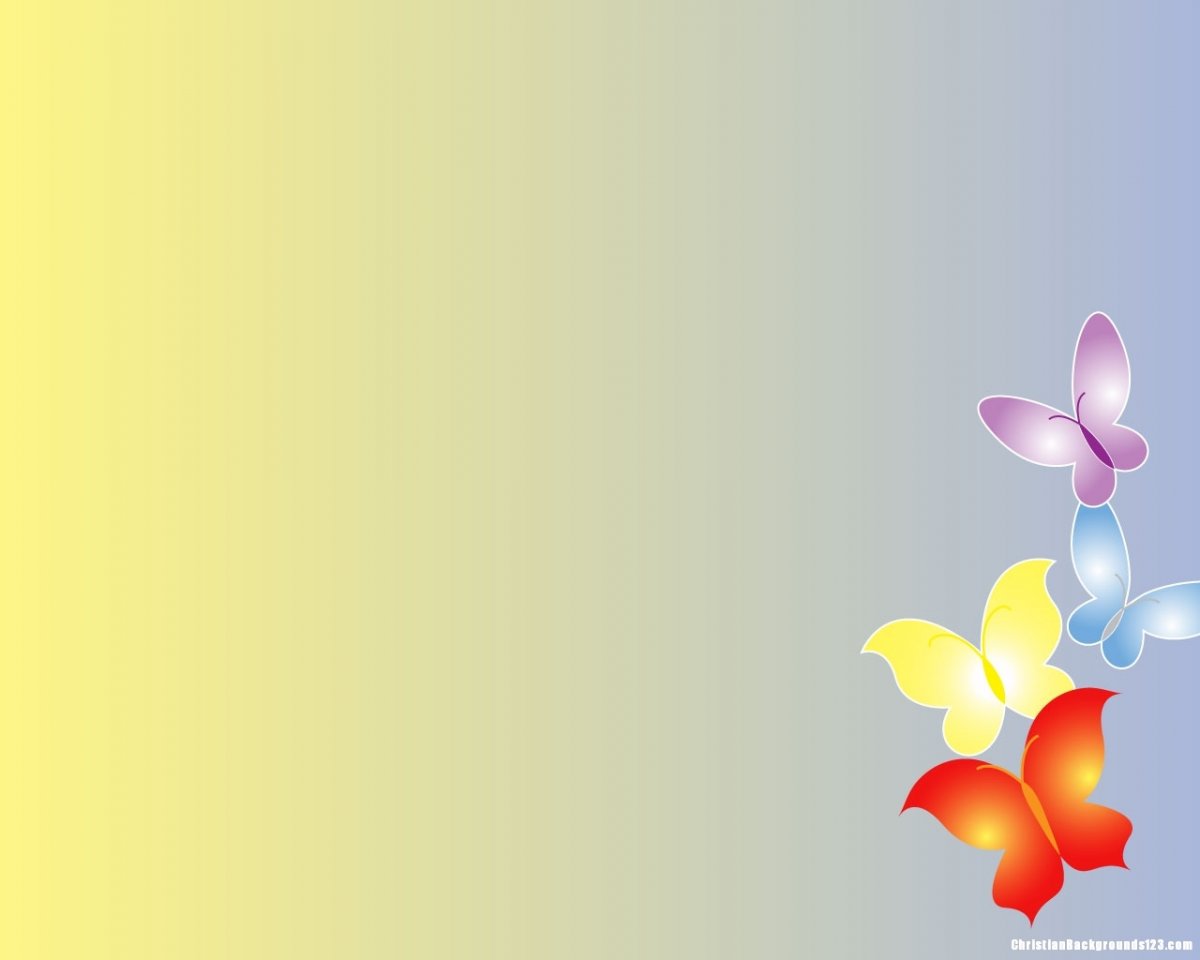 Муниципальный уровень
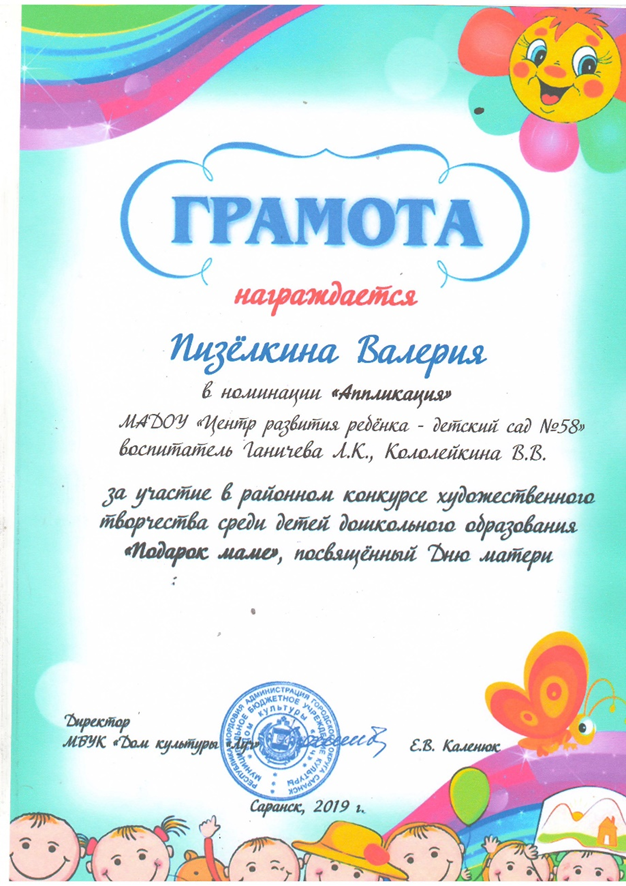 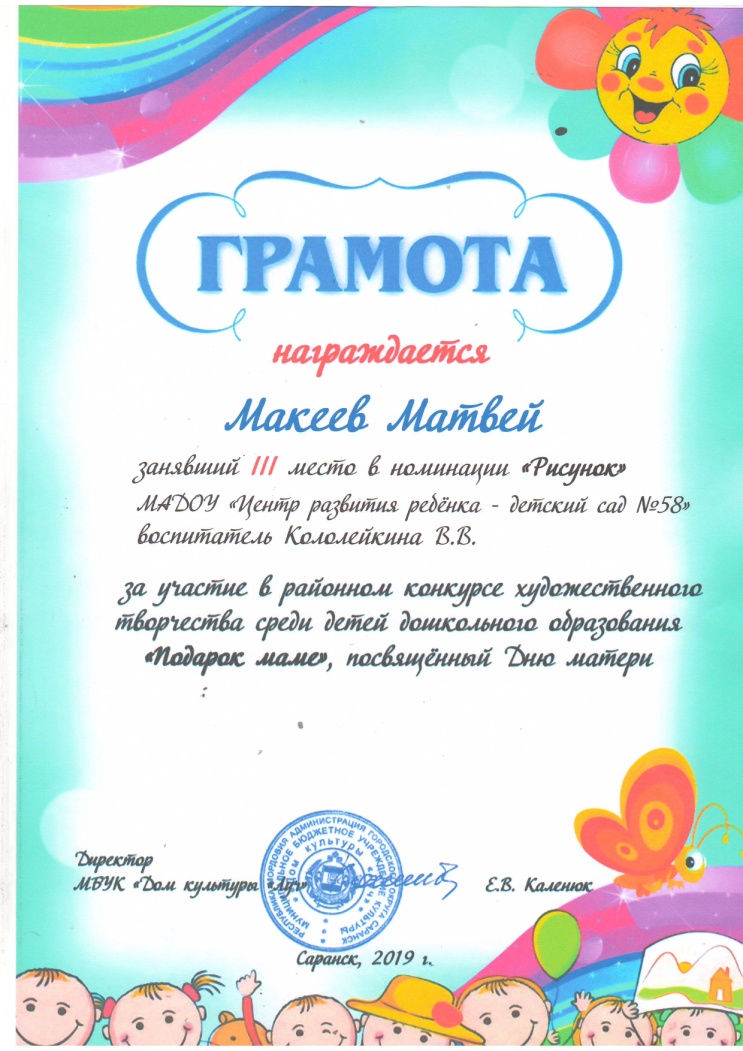 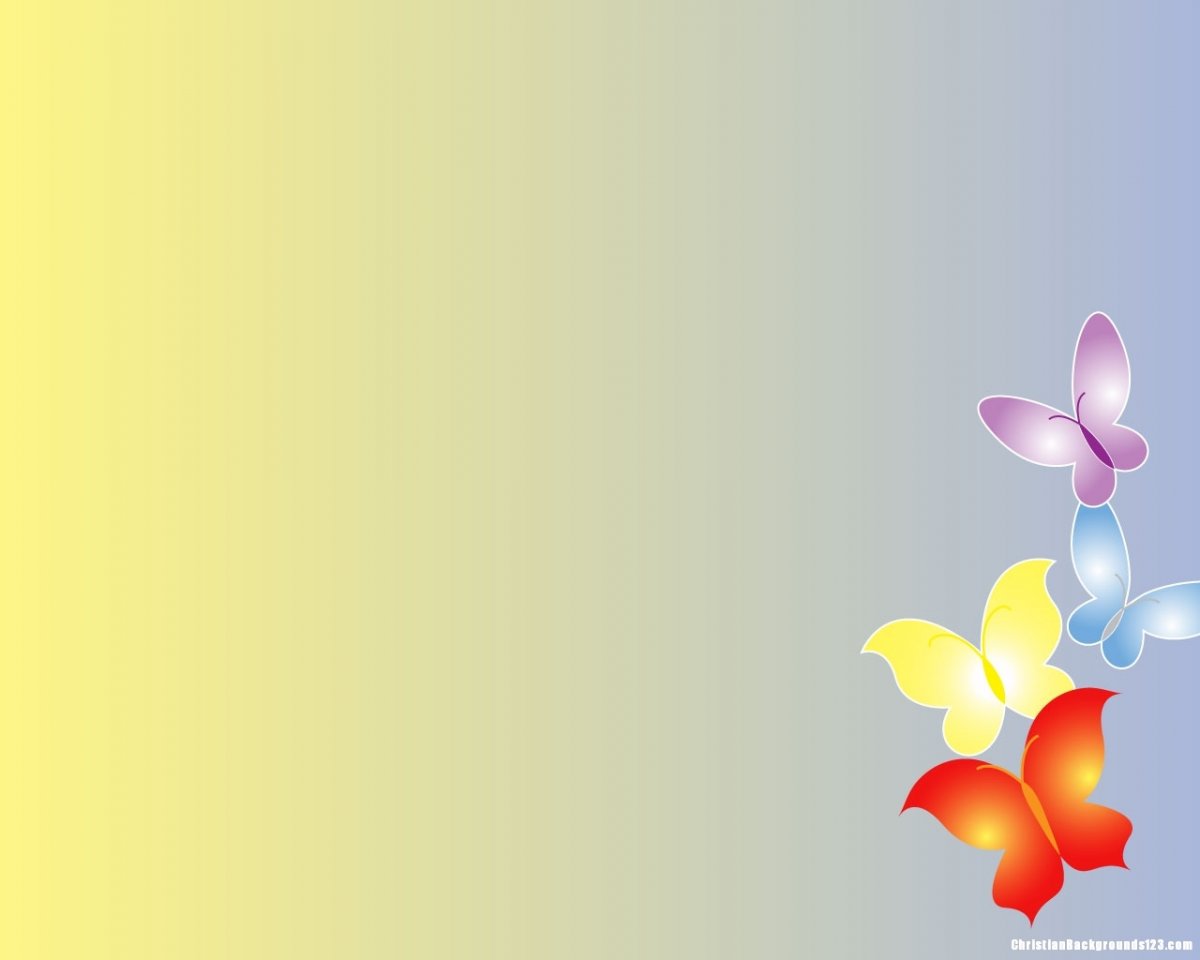 5. Наличие авторских программ, методических пособий
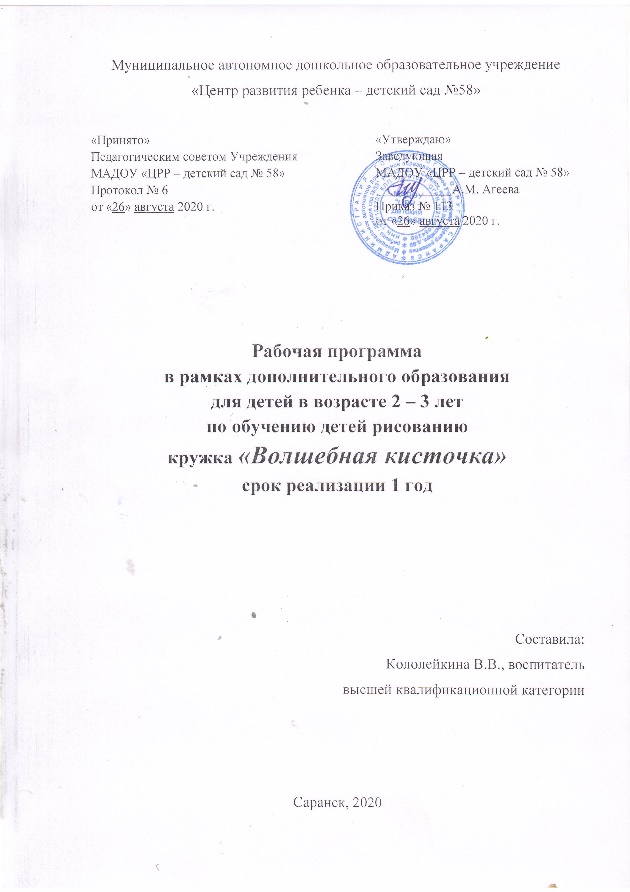 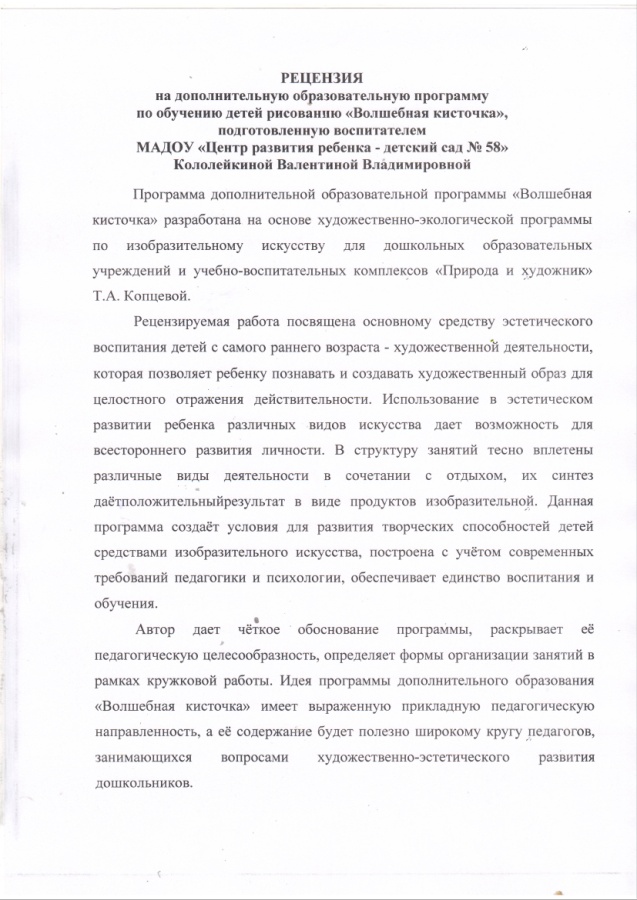 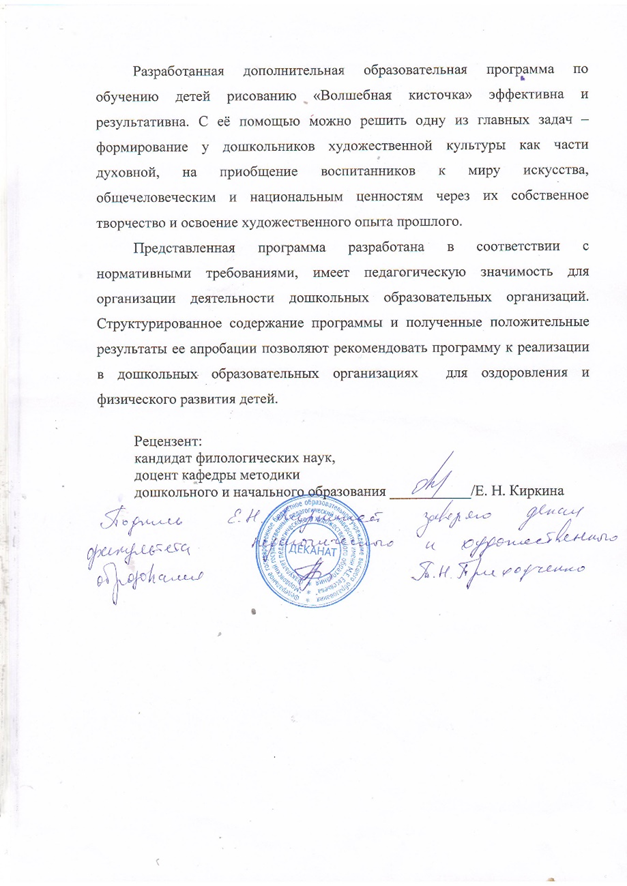 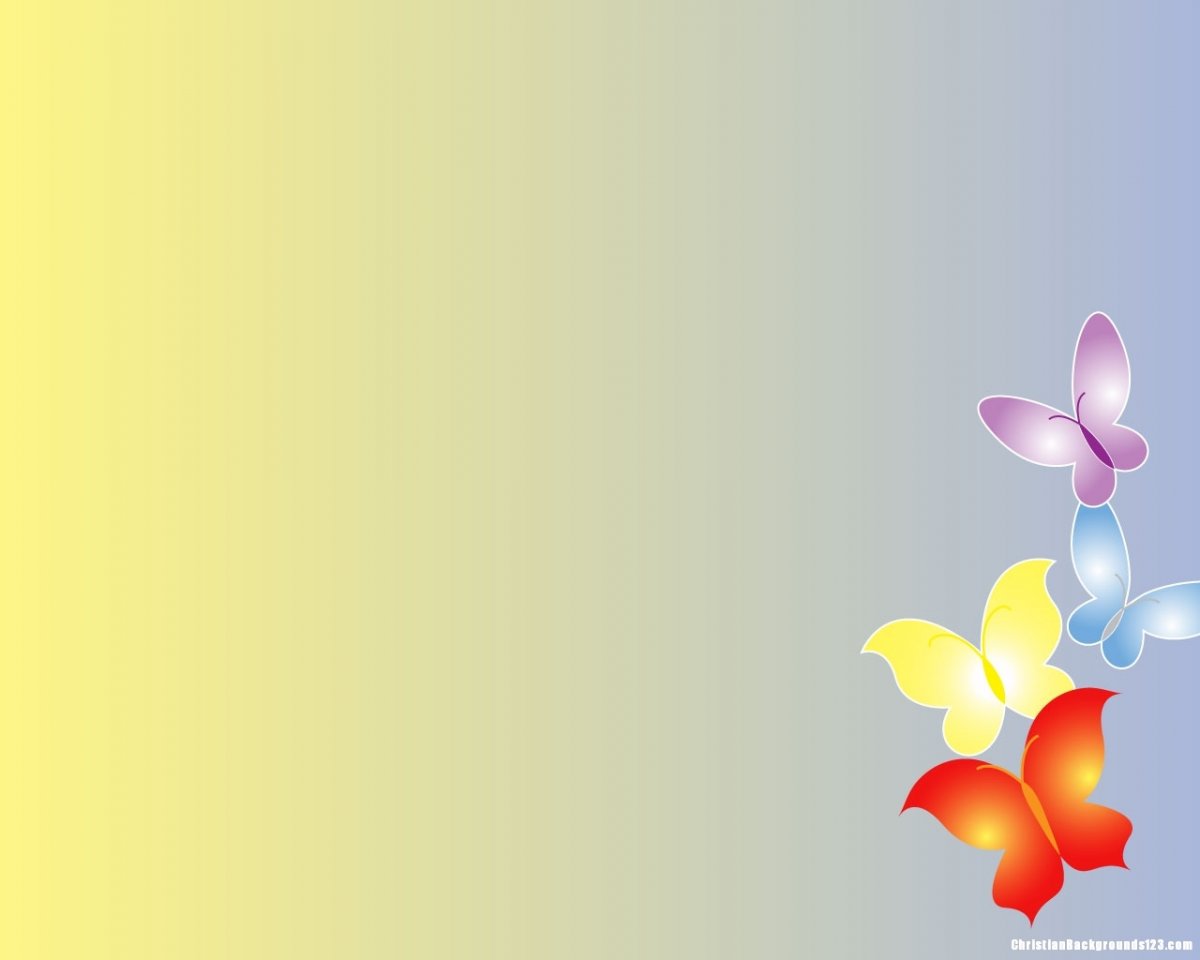 6. Выступления  на заседаниях методических советов, научно-практических конференциях, педагогических чтениях, семинарах, секциях, форумах, радиопередачах
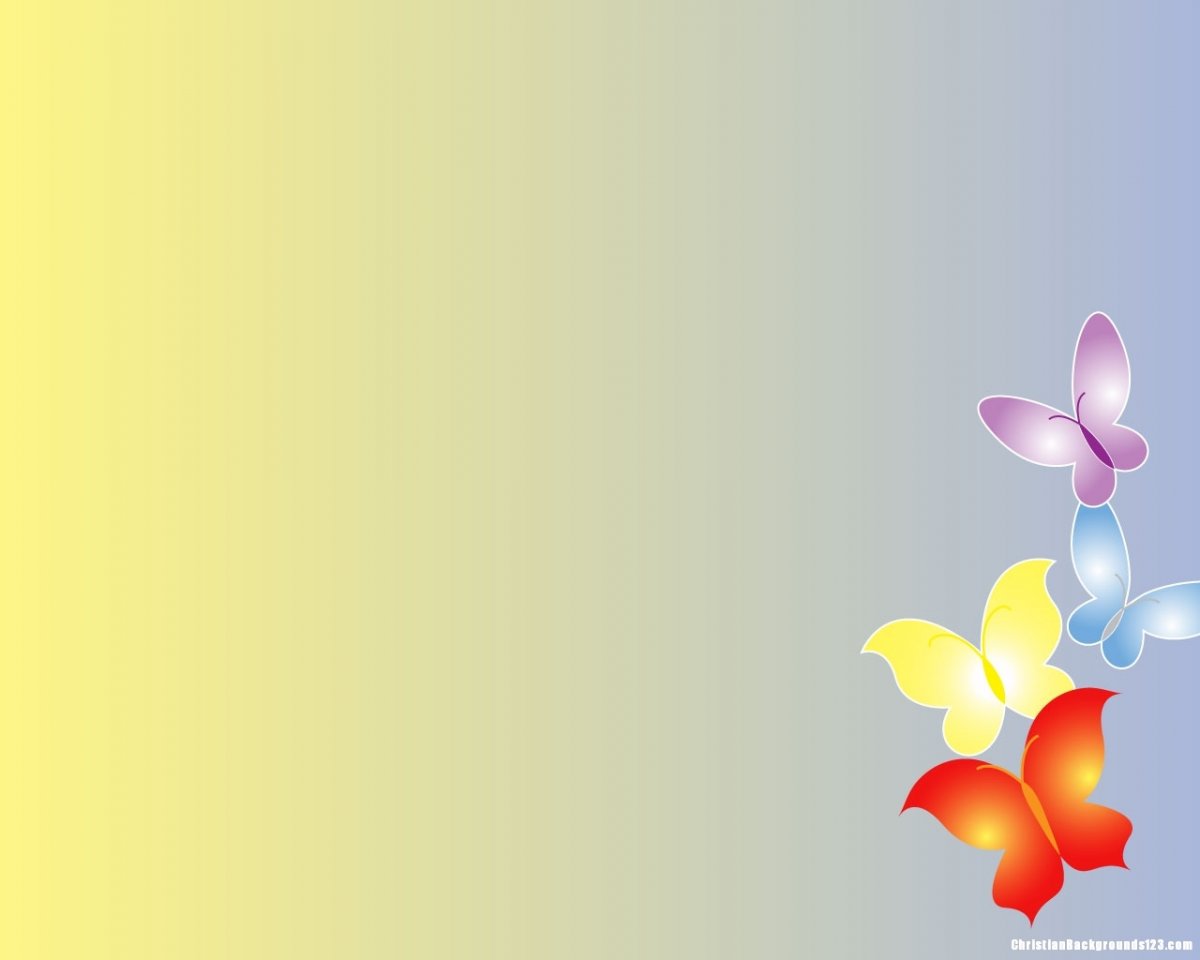 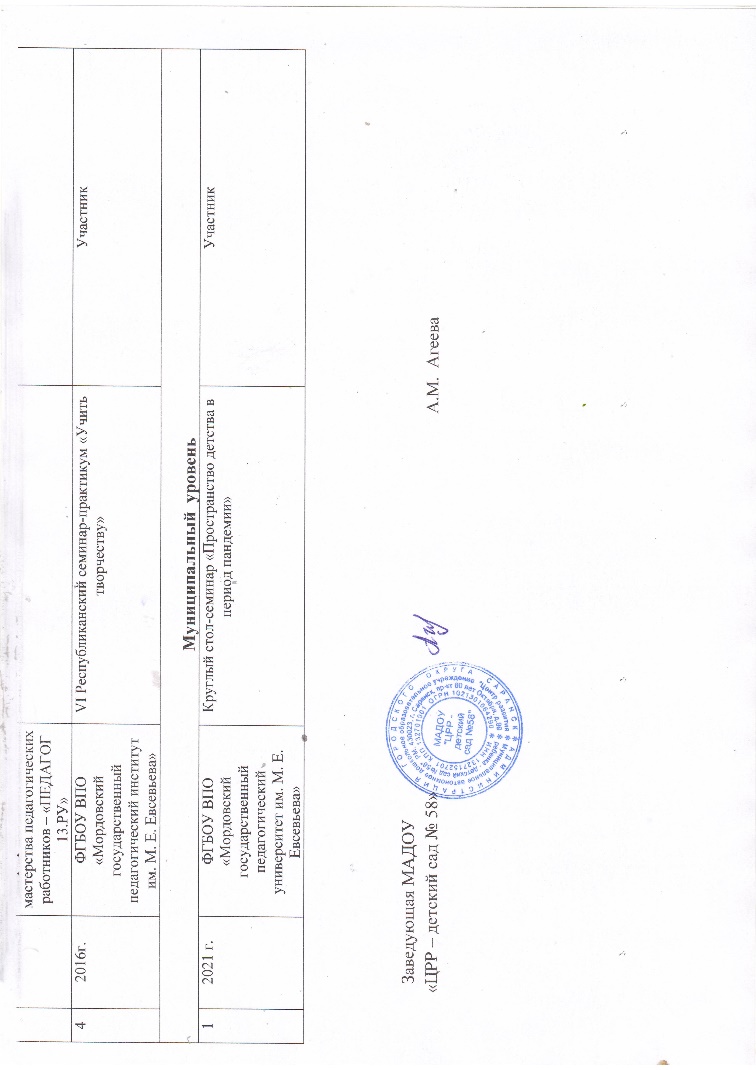 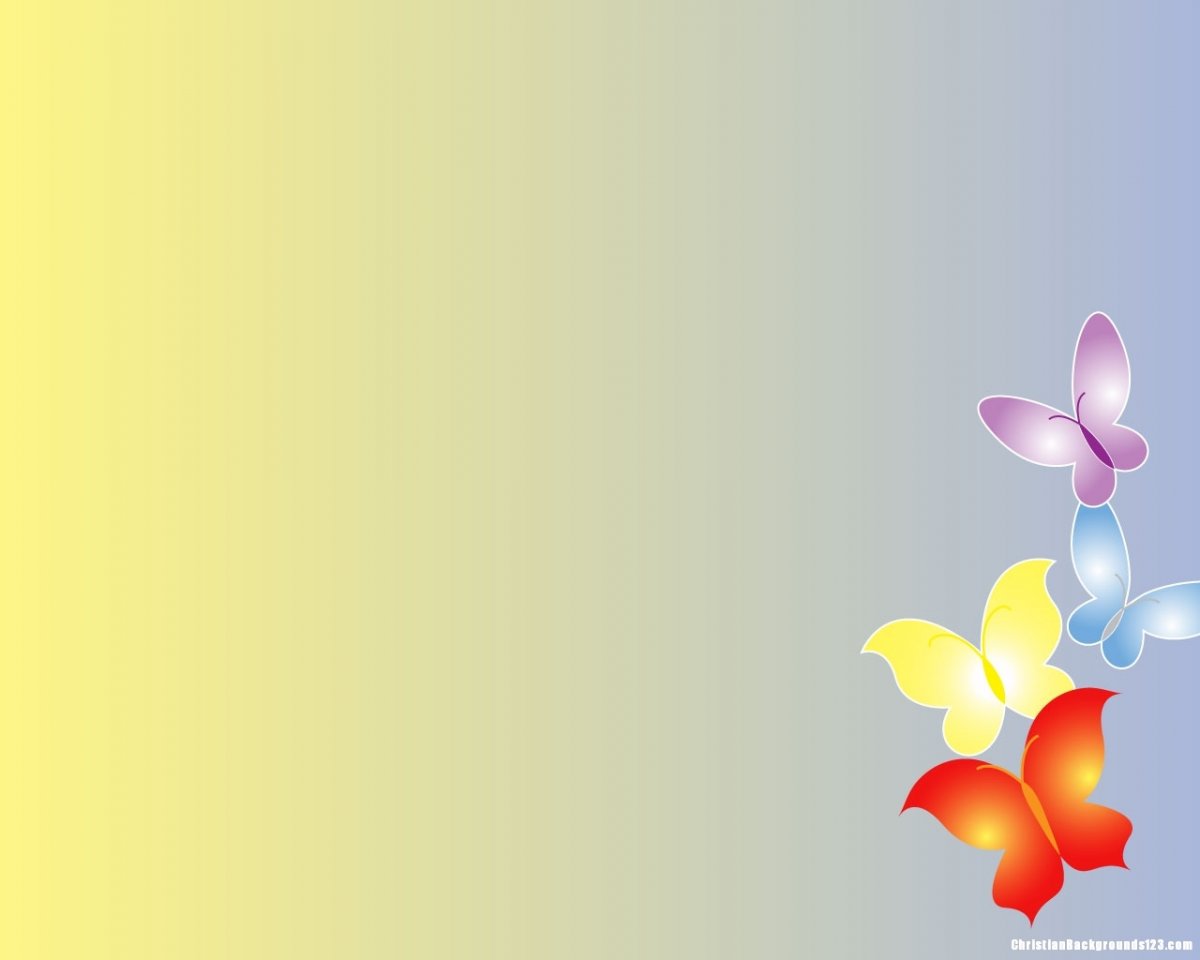 Международный уровень
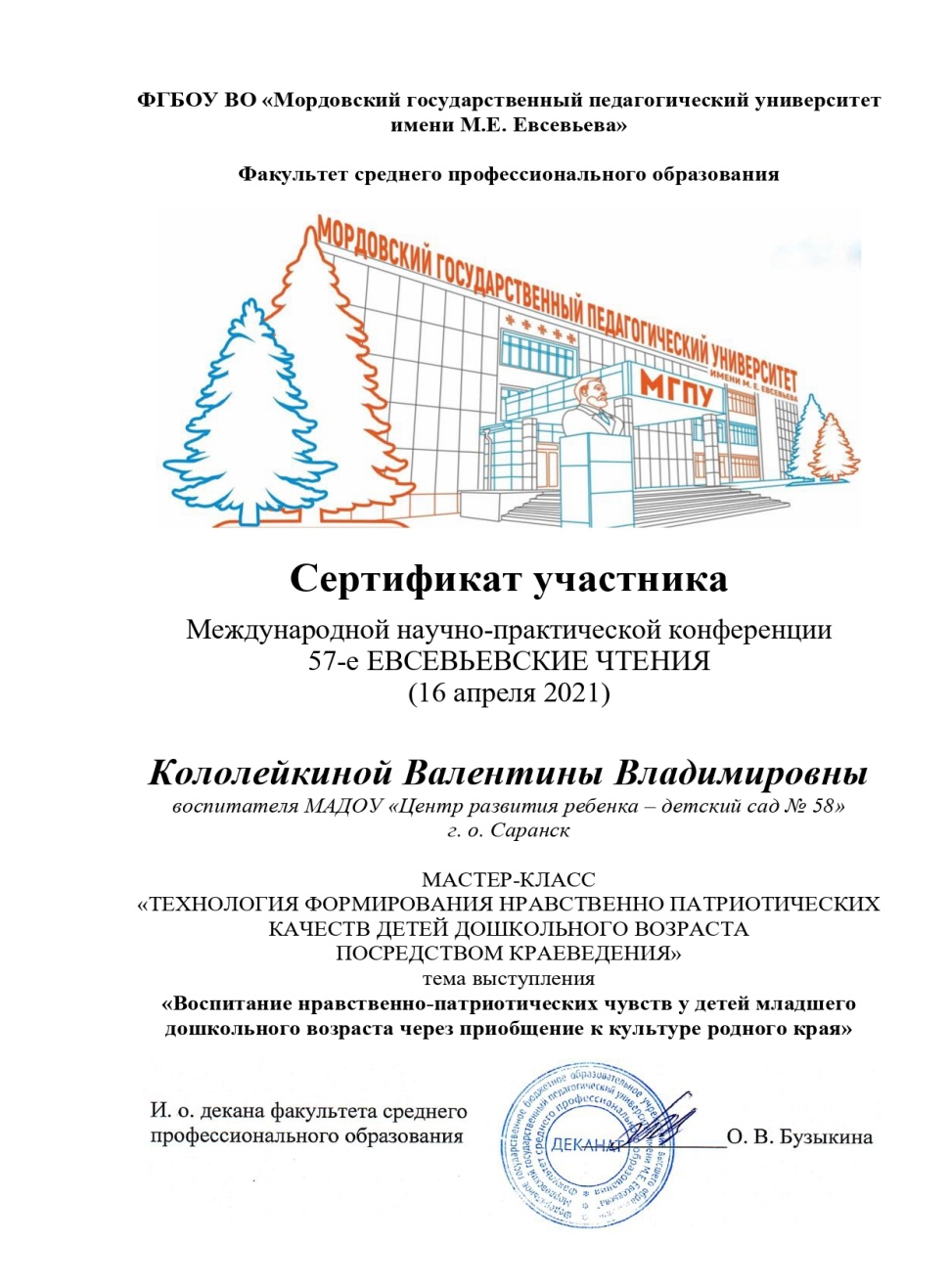 Всероссийский уровень
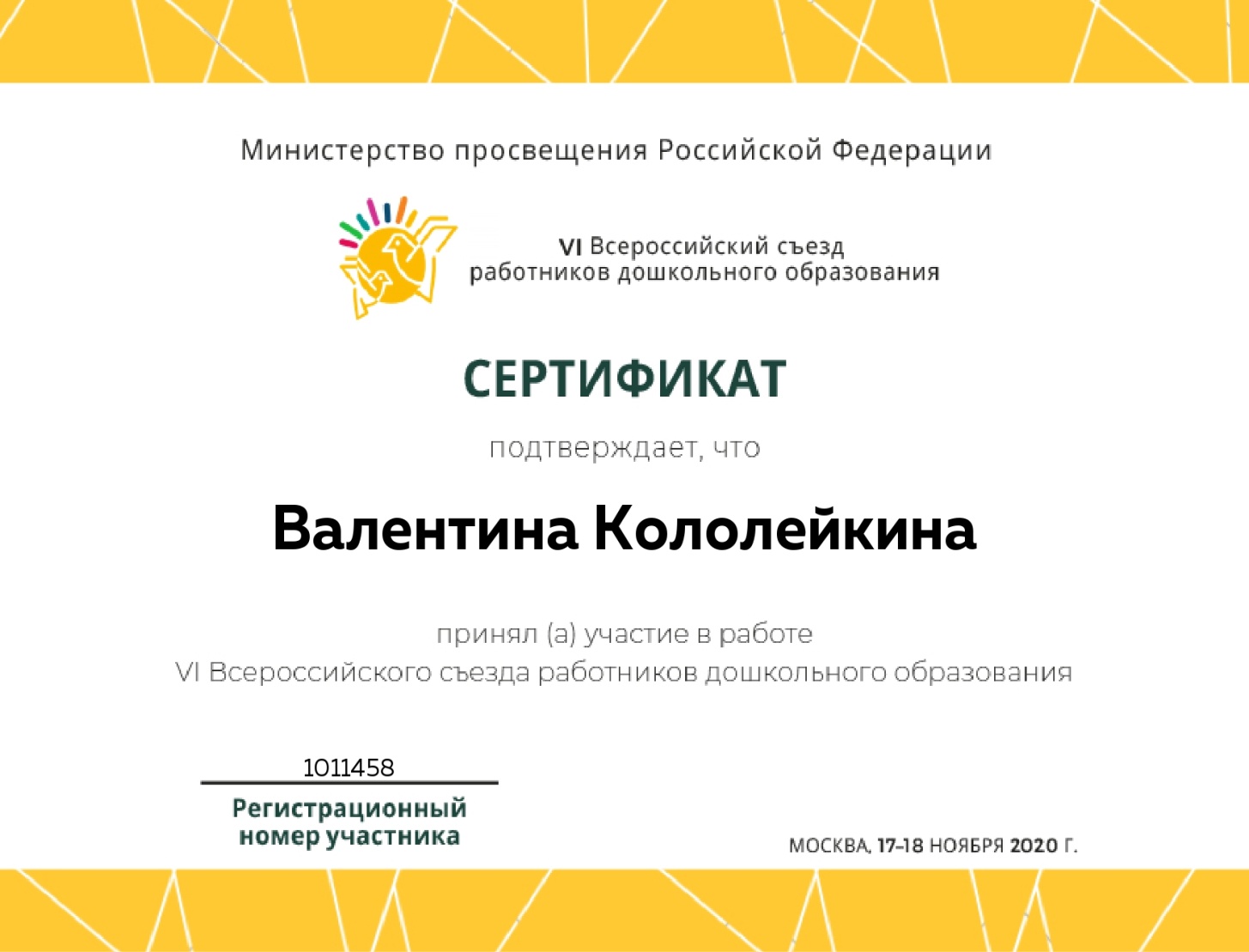 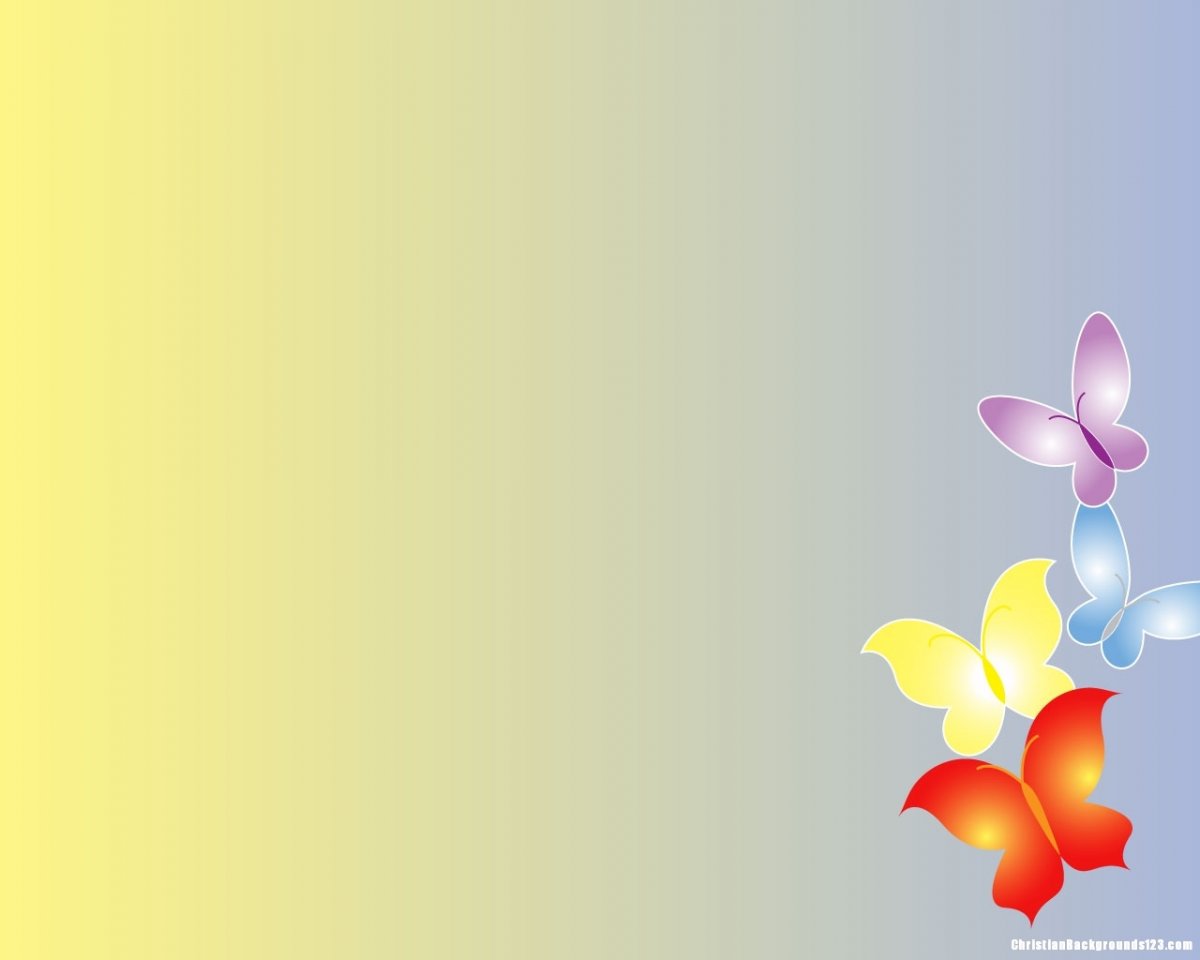 Региональный уровень
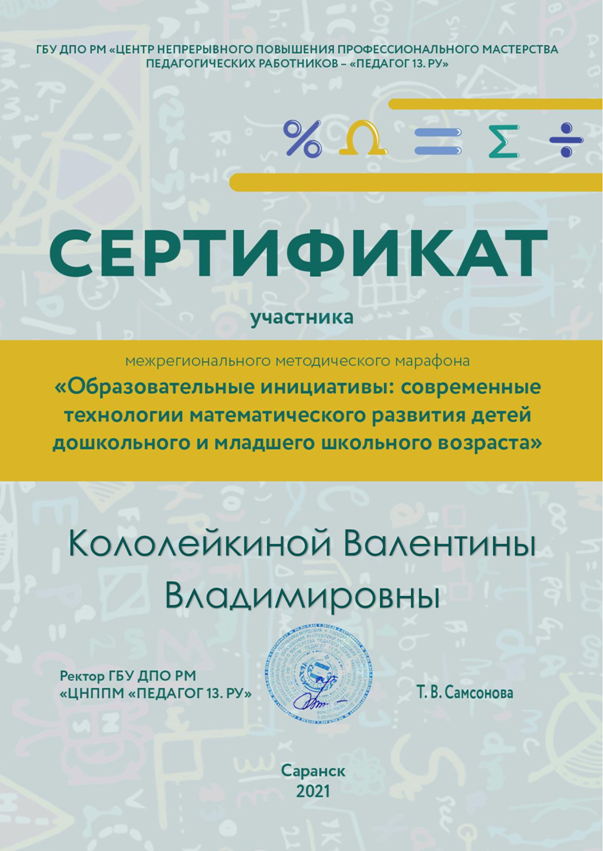 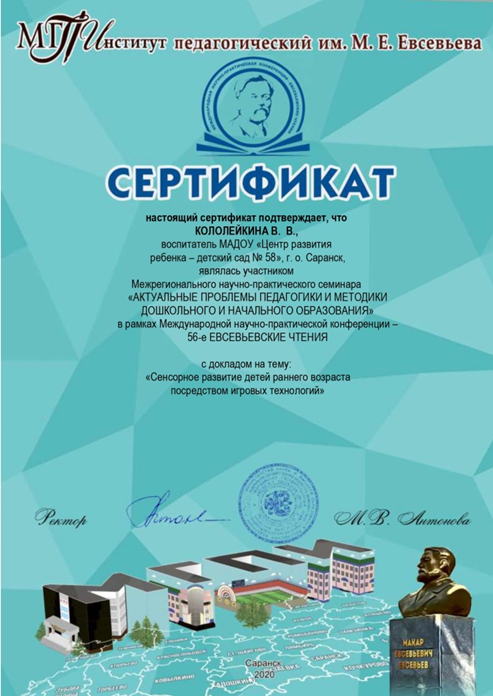 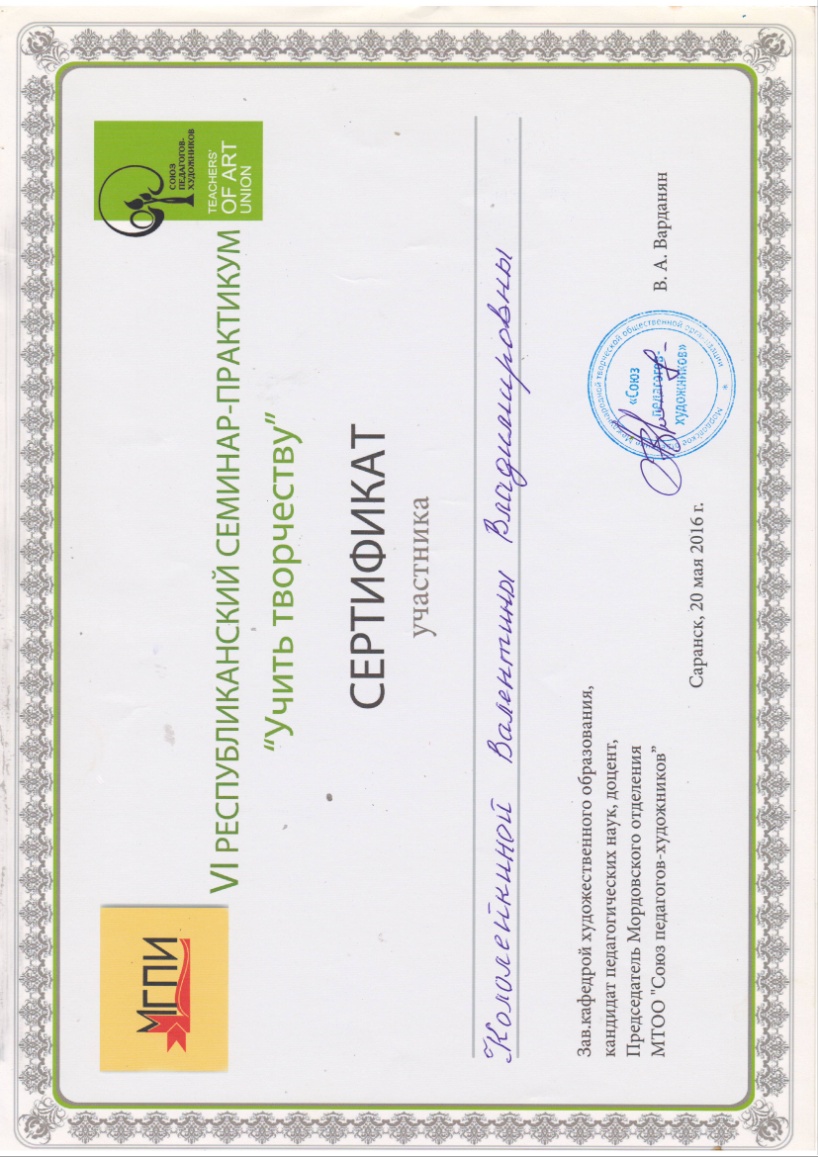 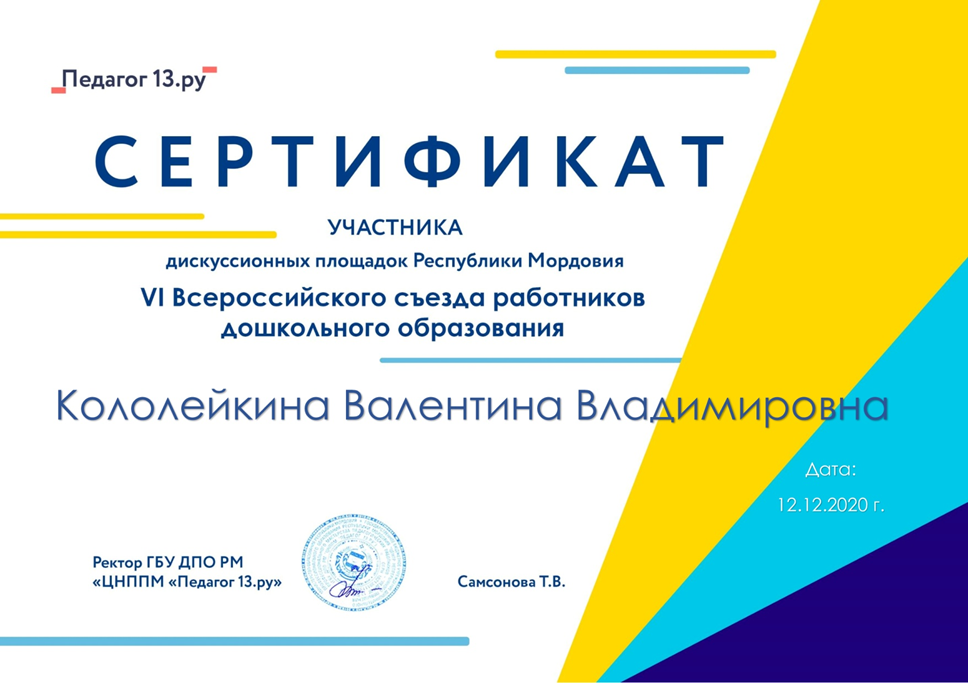 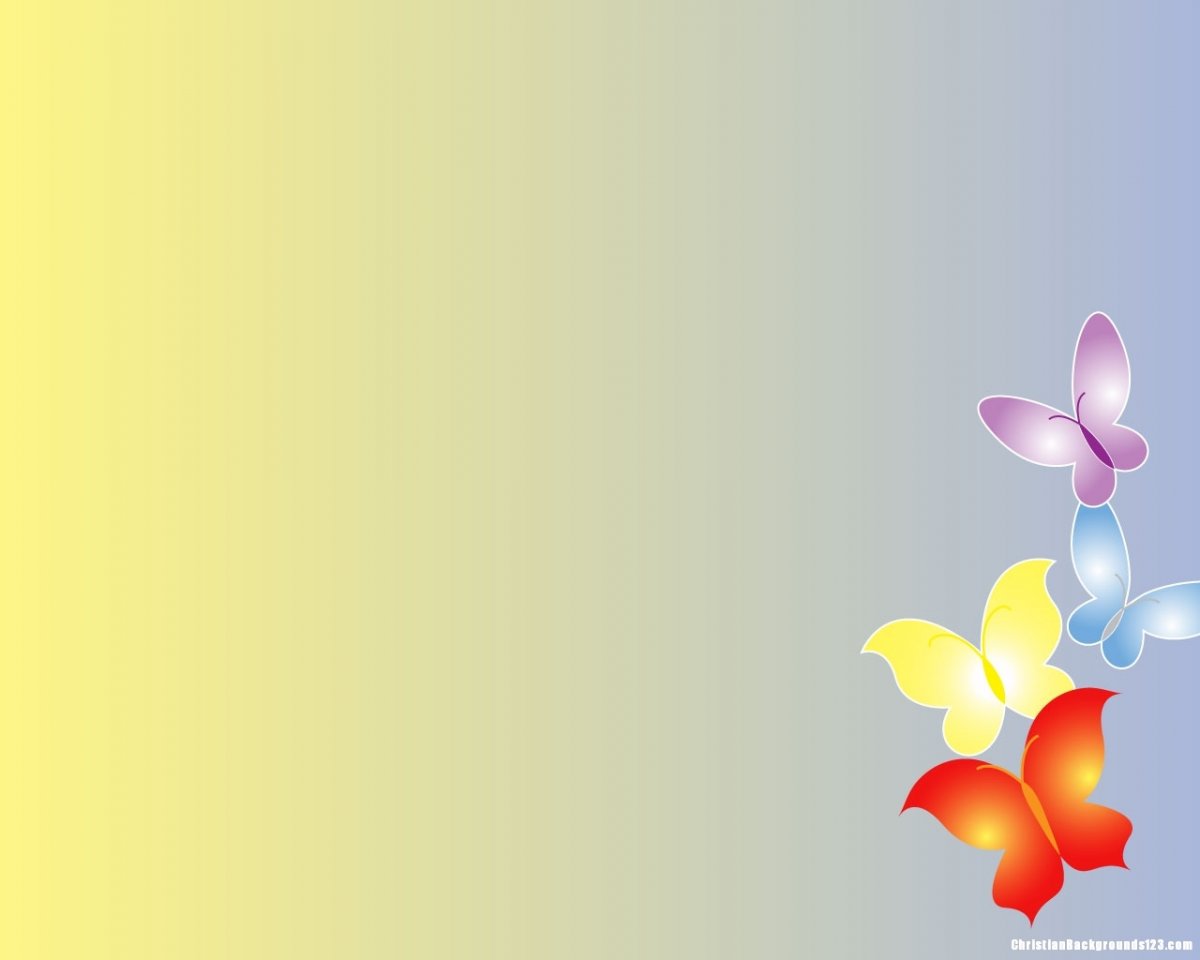 Муниципальный уровень
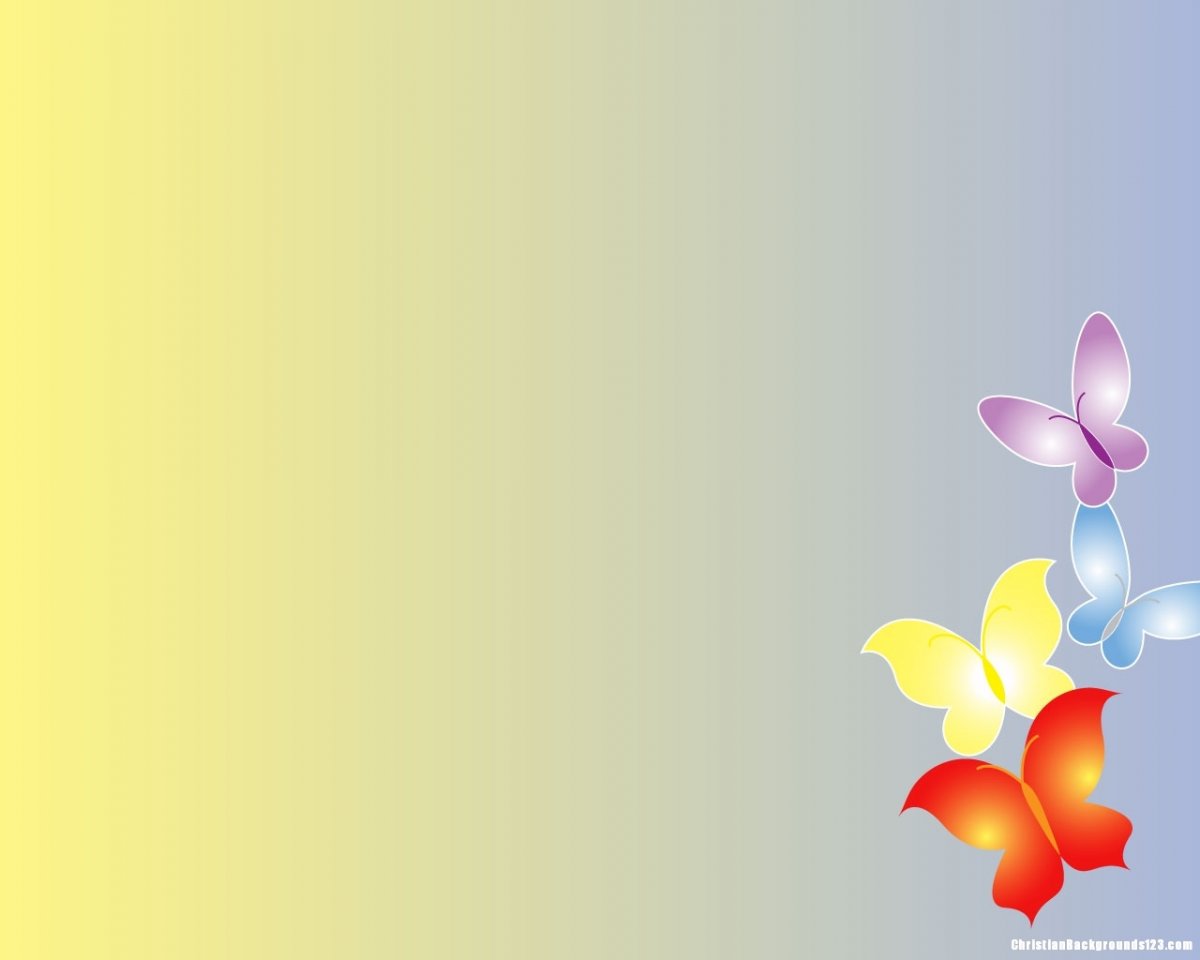 7. Проведение открытых занятий, мастер-классов, мероприятий
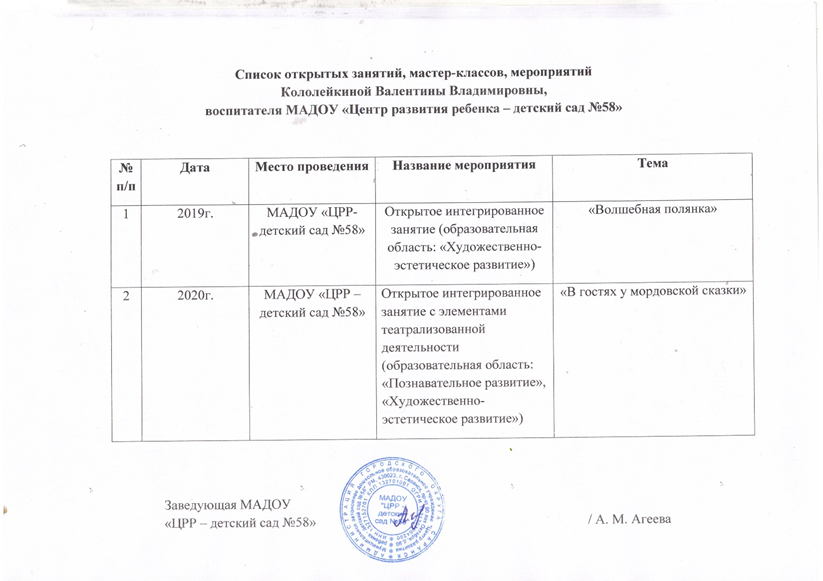 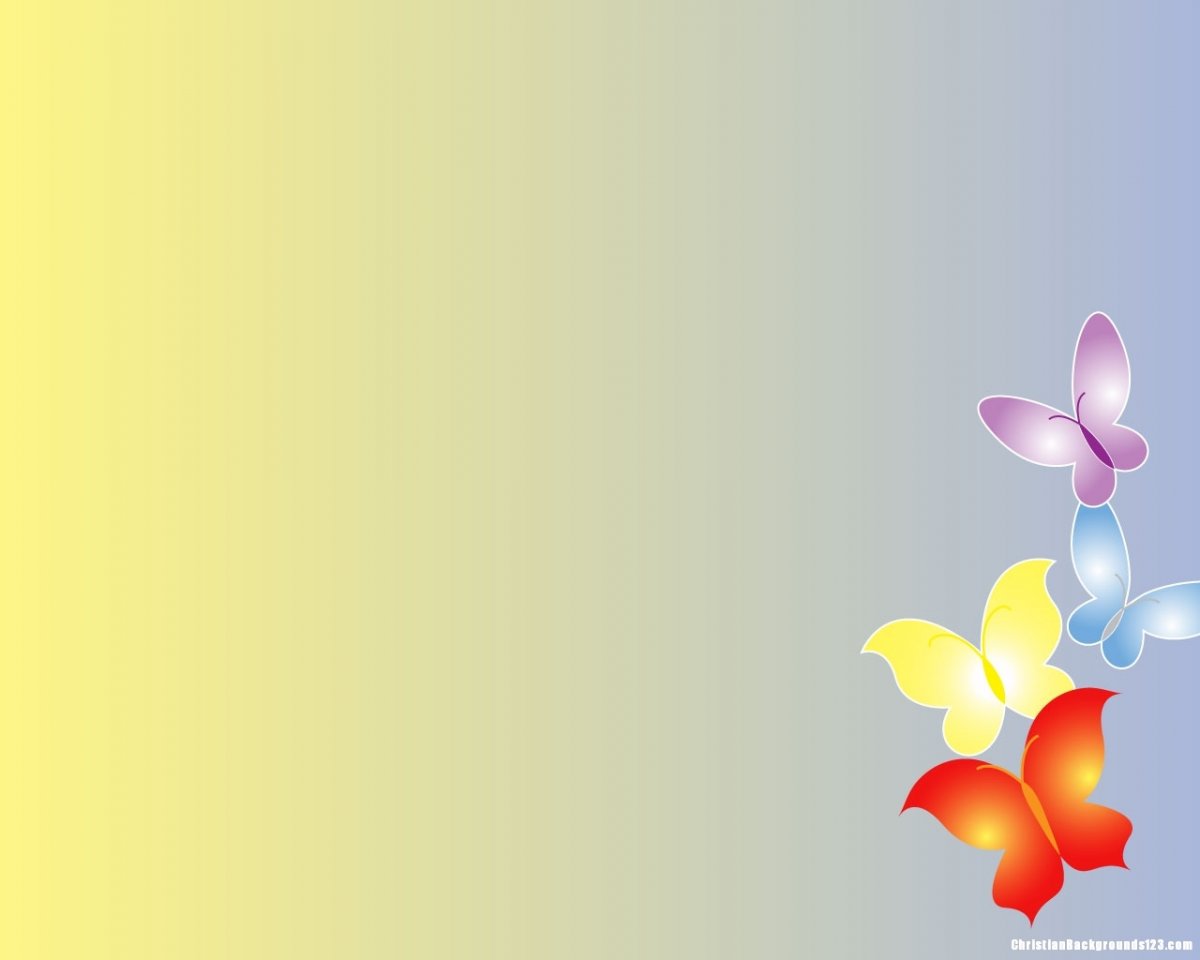 8. Экспертная деятельность
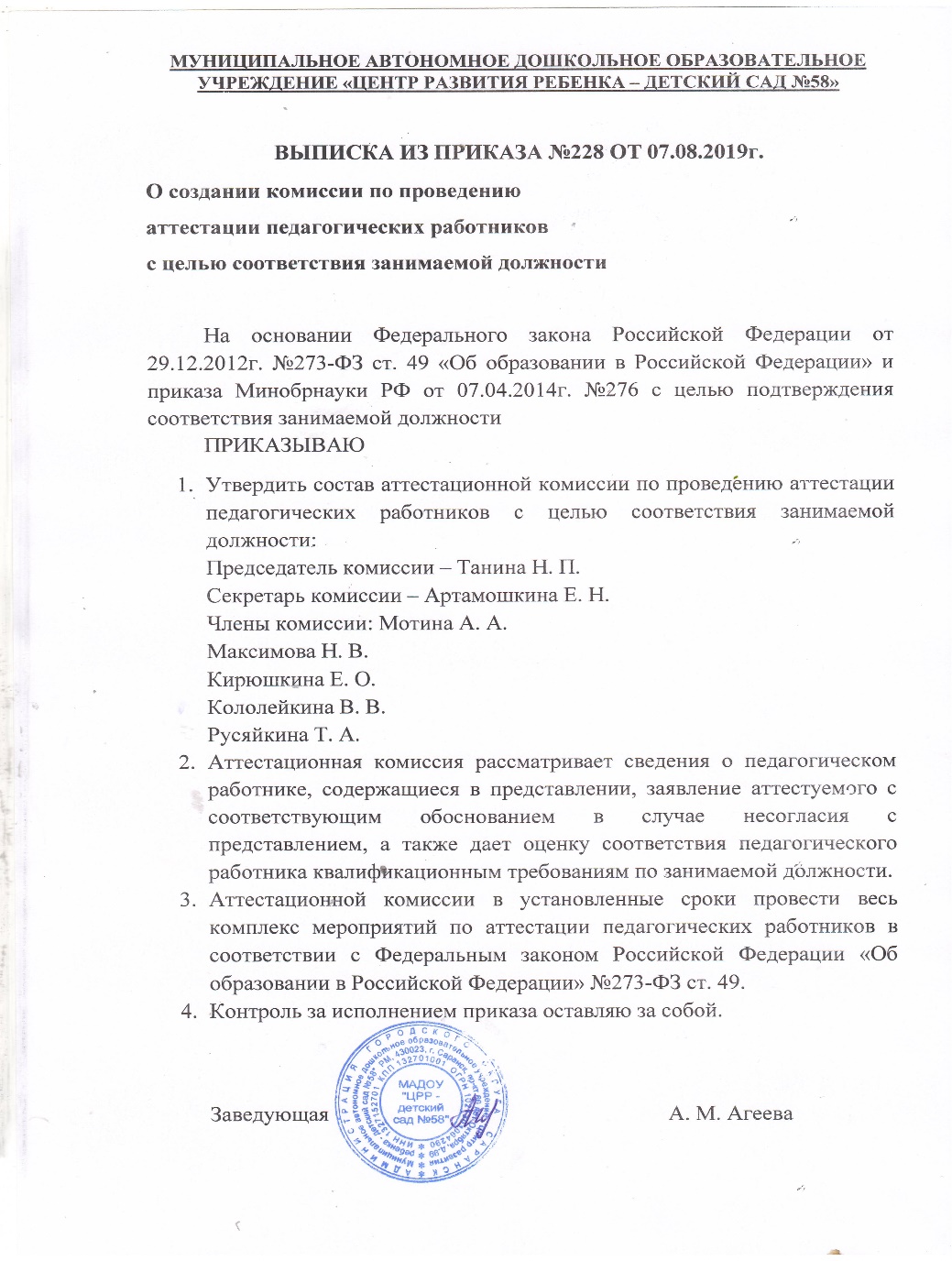 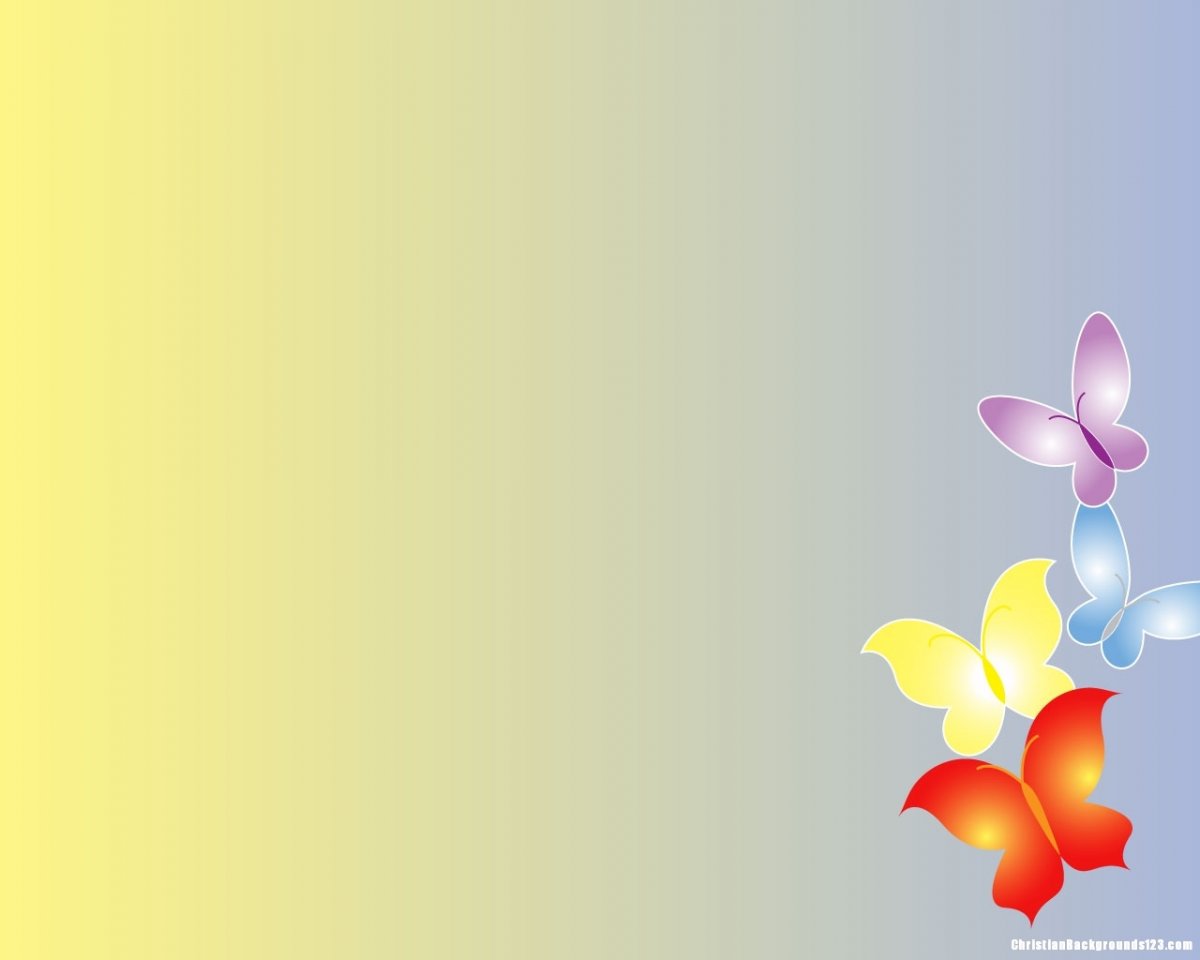 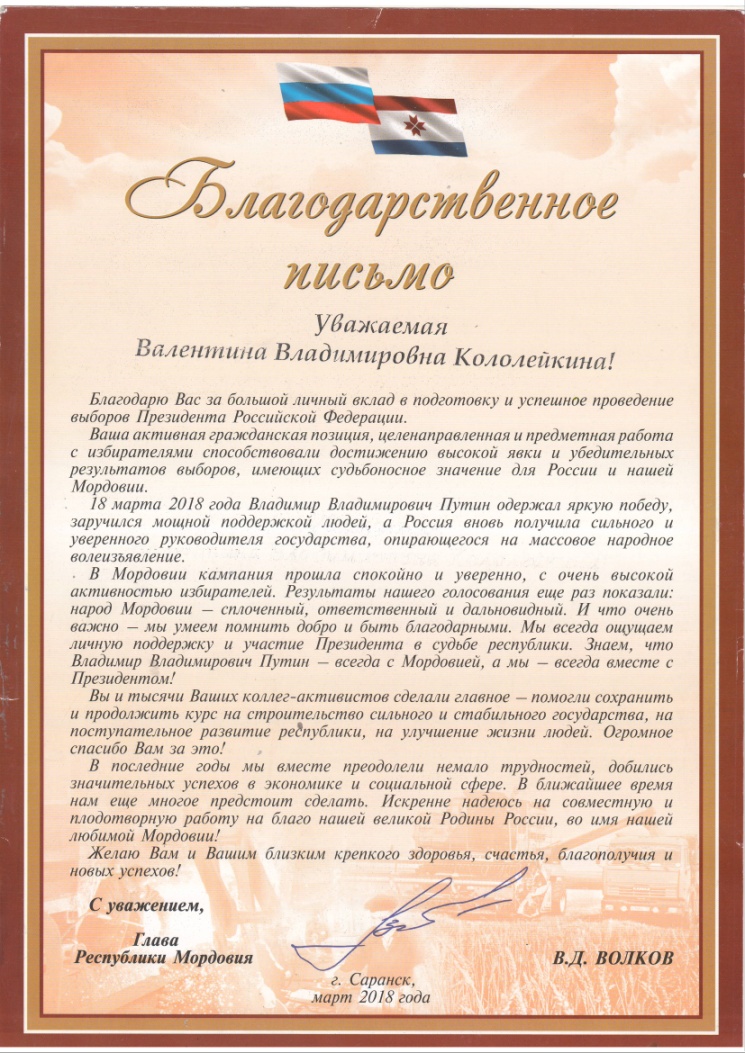 9. Общественно-педагогическая  активность педагога: участие в комиссиях, педагогических сообществах, жюри конкурсов
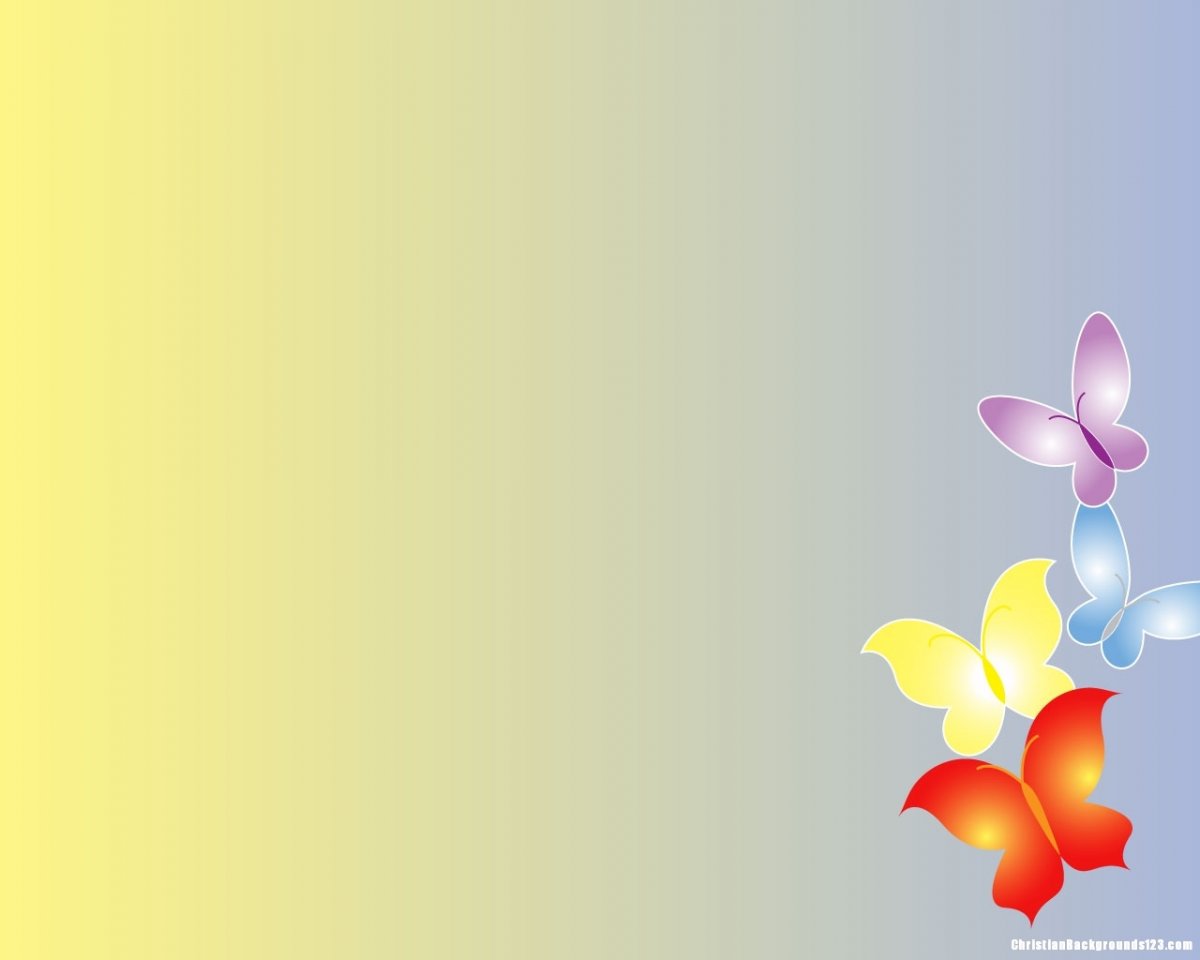 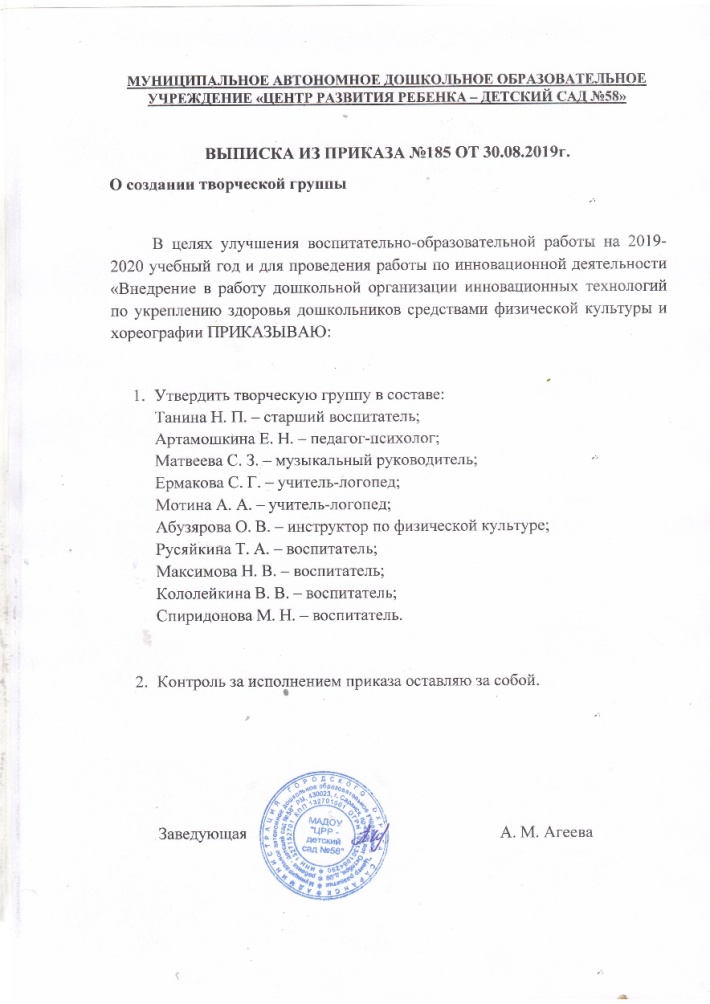 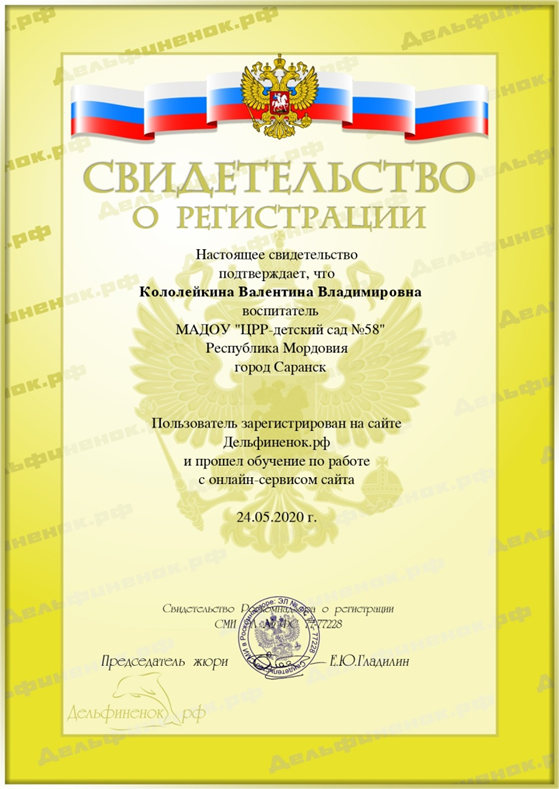 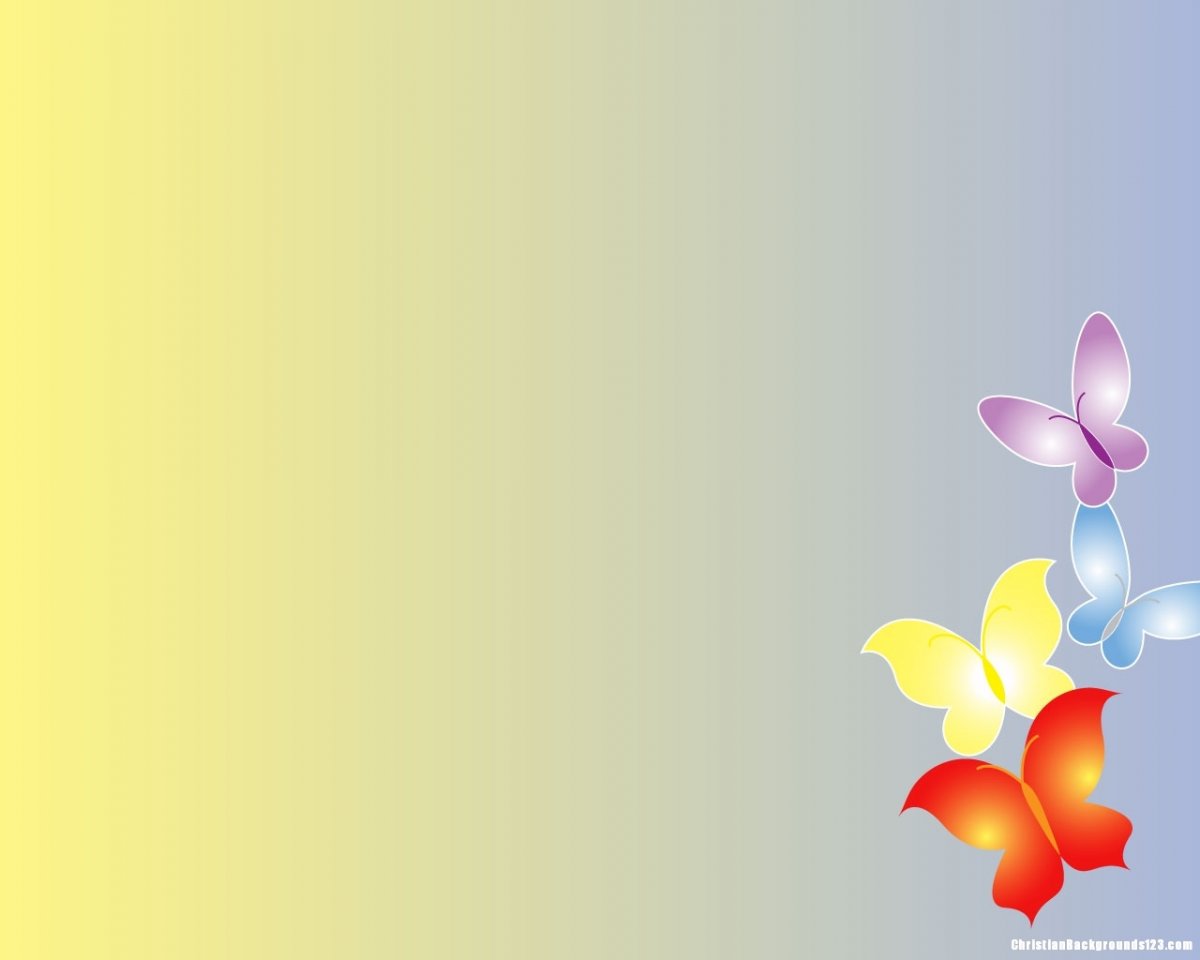 10. Позитивные результаты работы с обучающимися
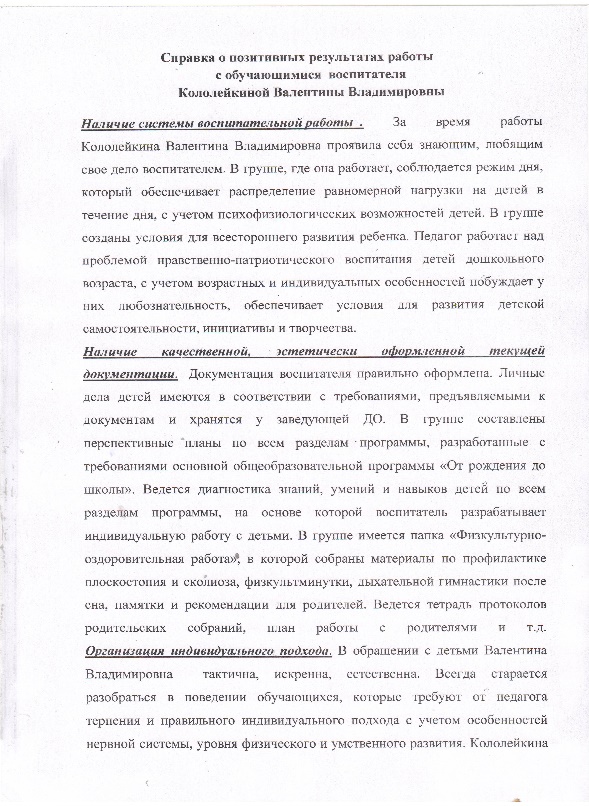 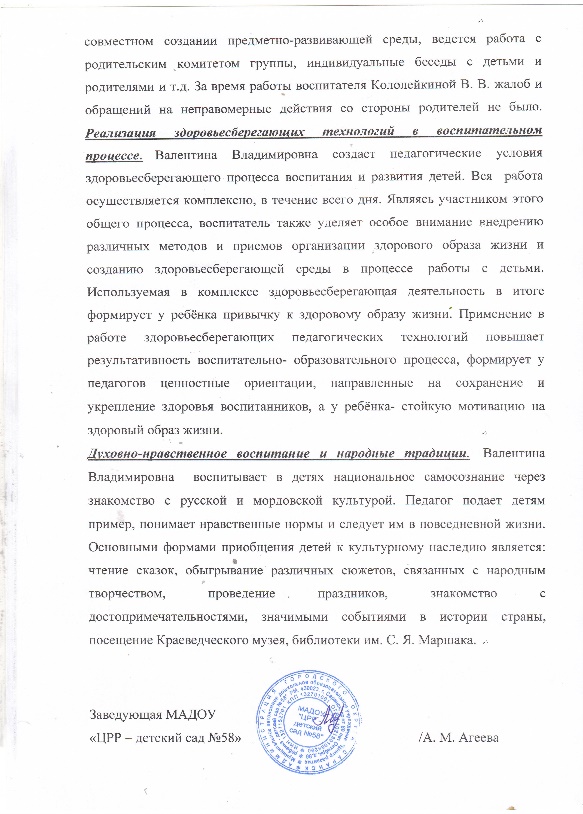 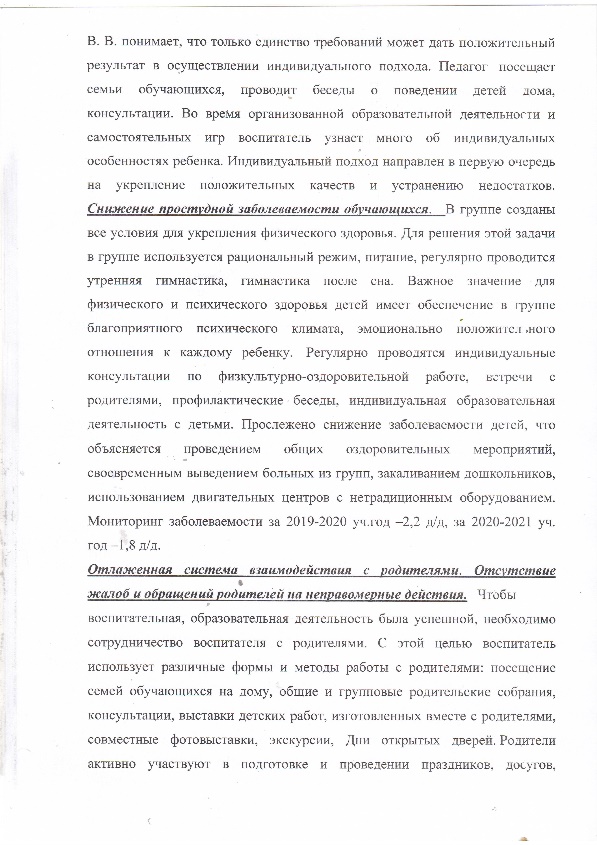 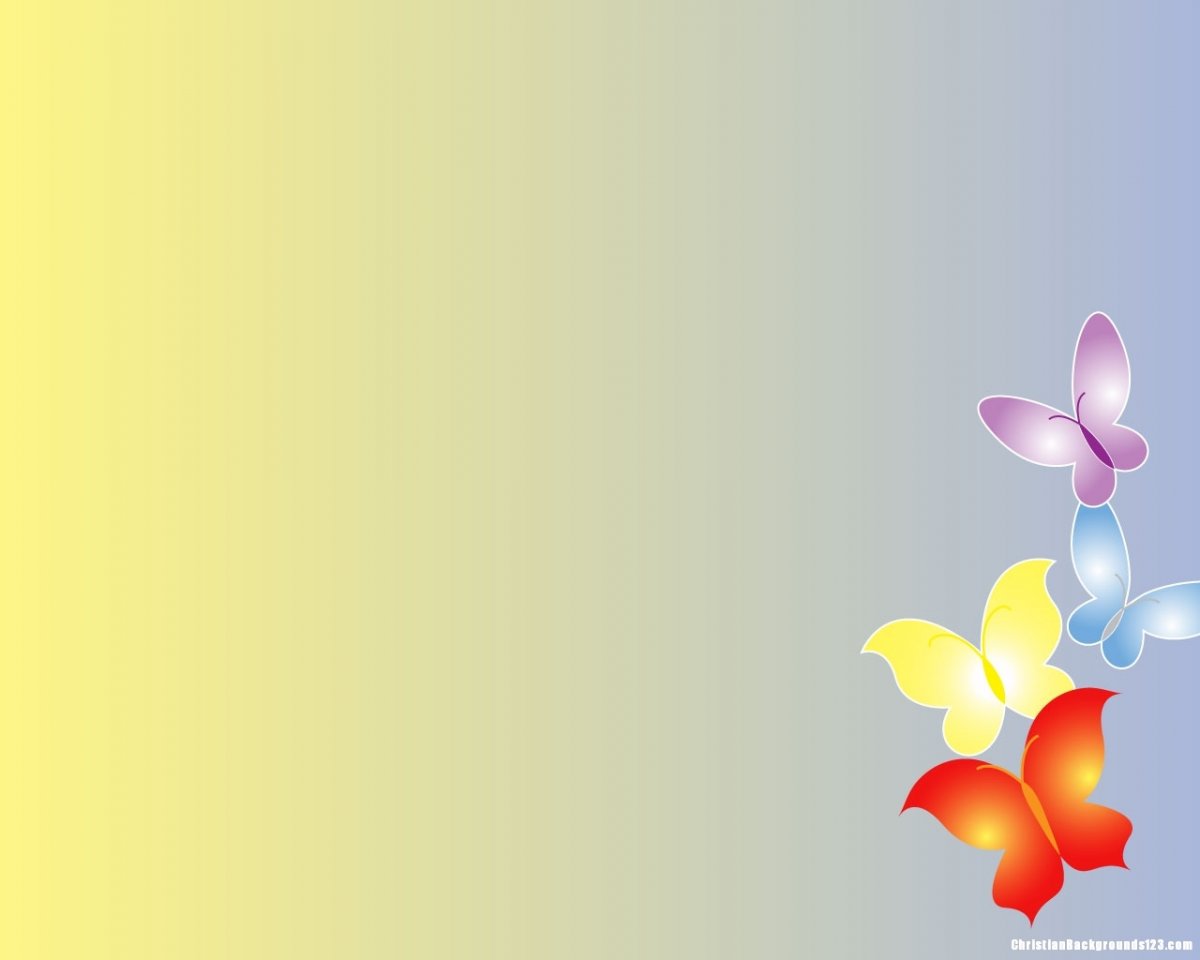 11. Качество взаимодействия с родителями
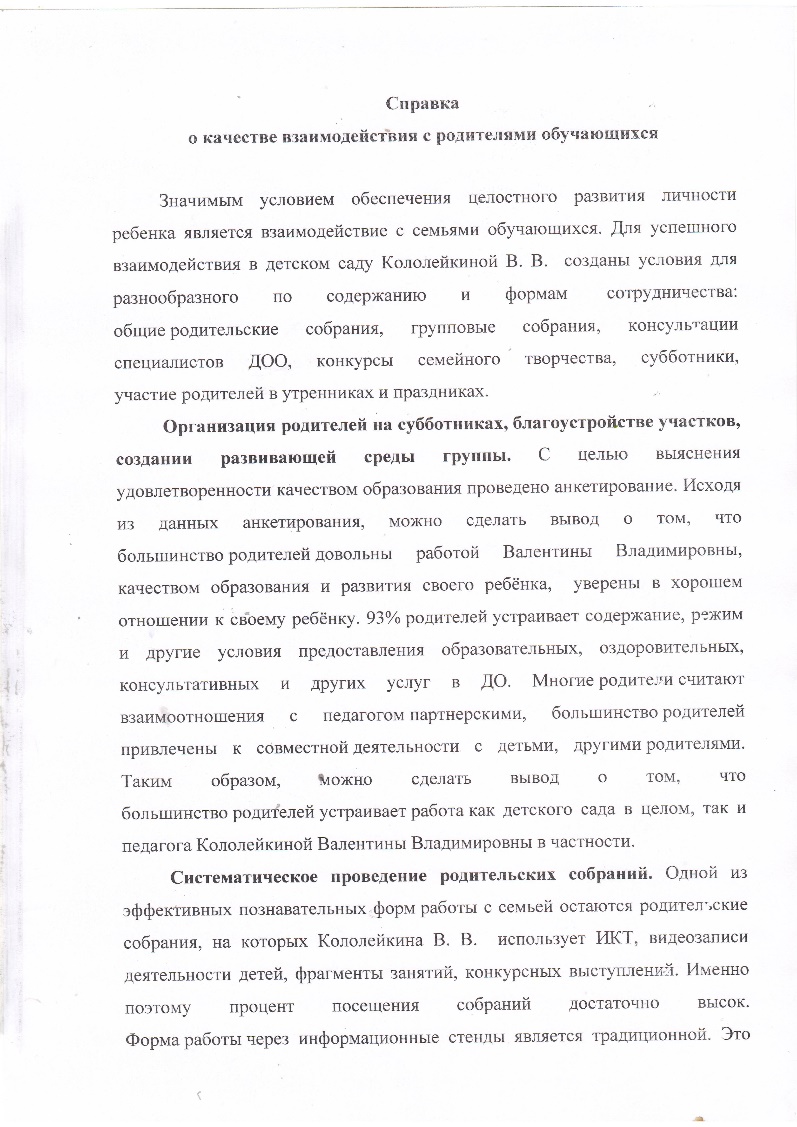 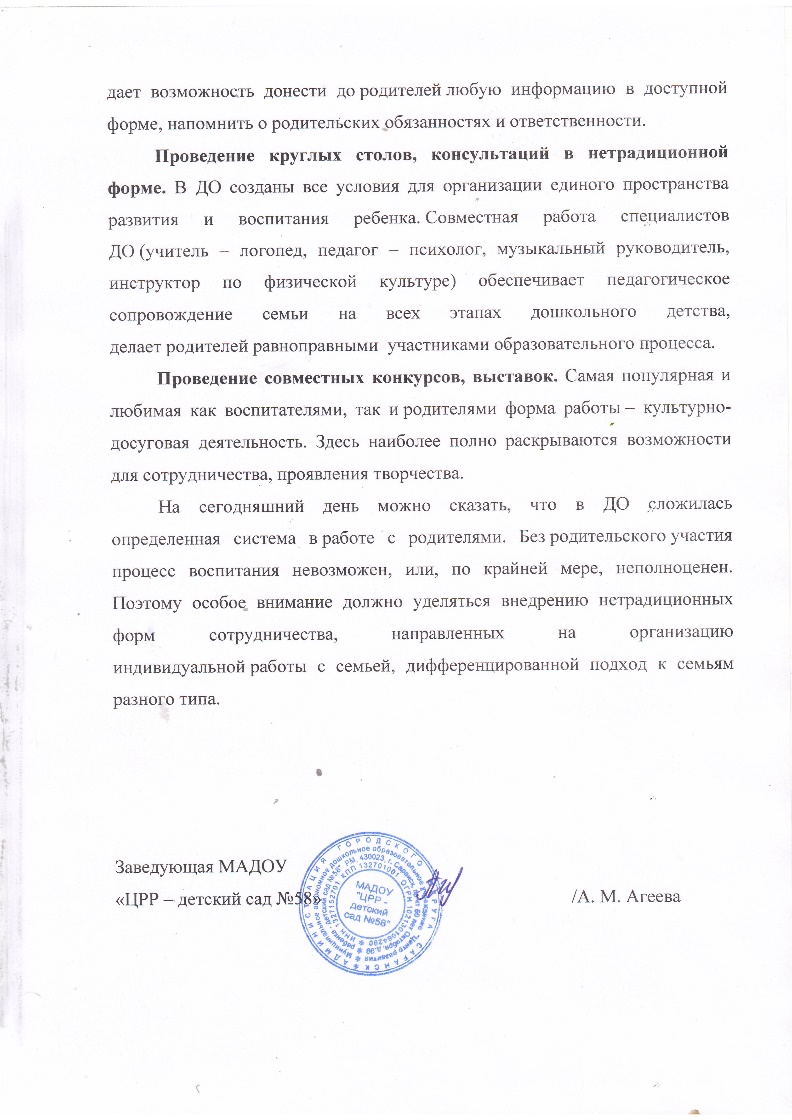 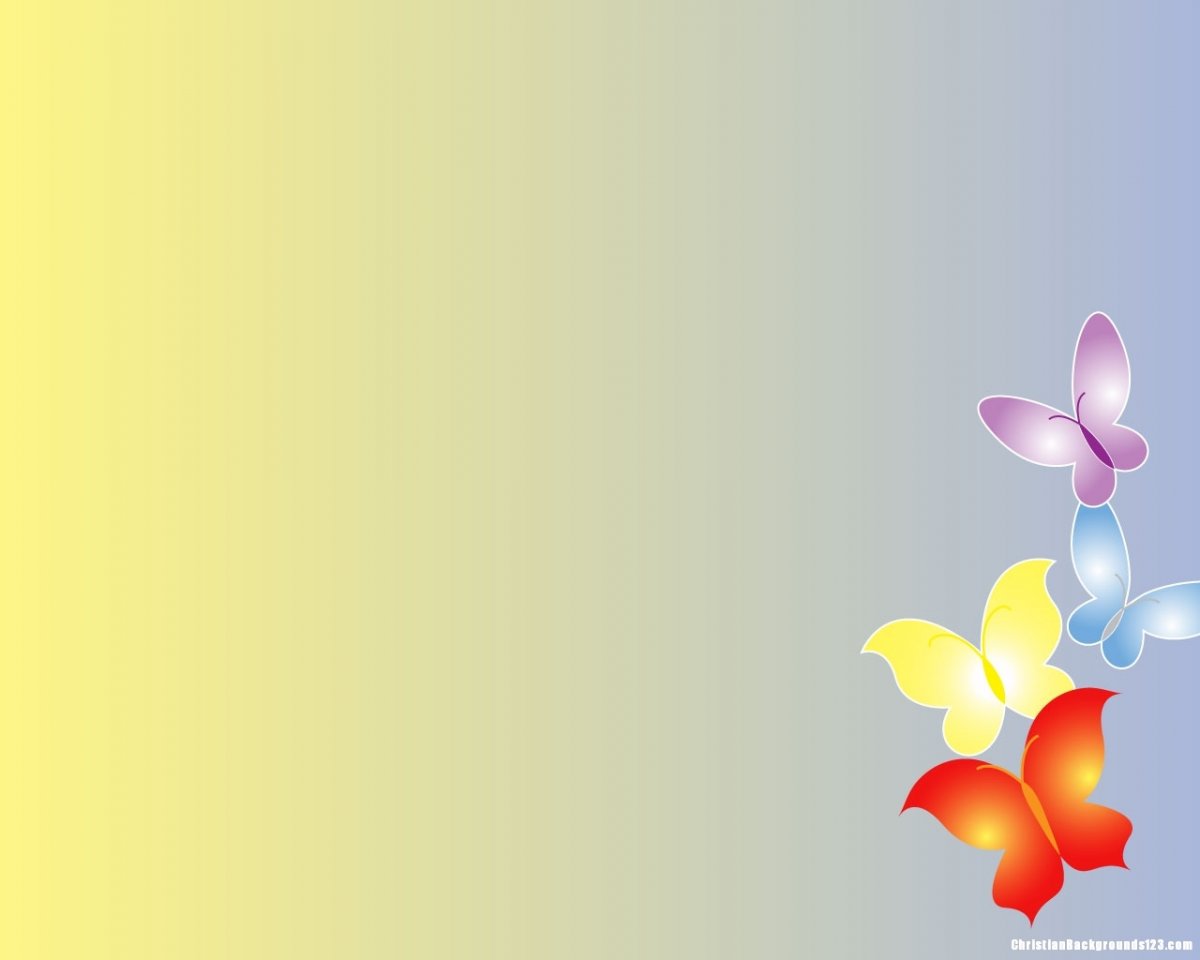 12. Работа с детьми из социально-неблагополучных семей
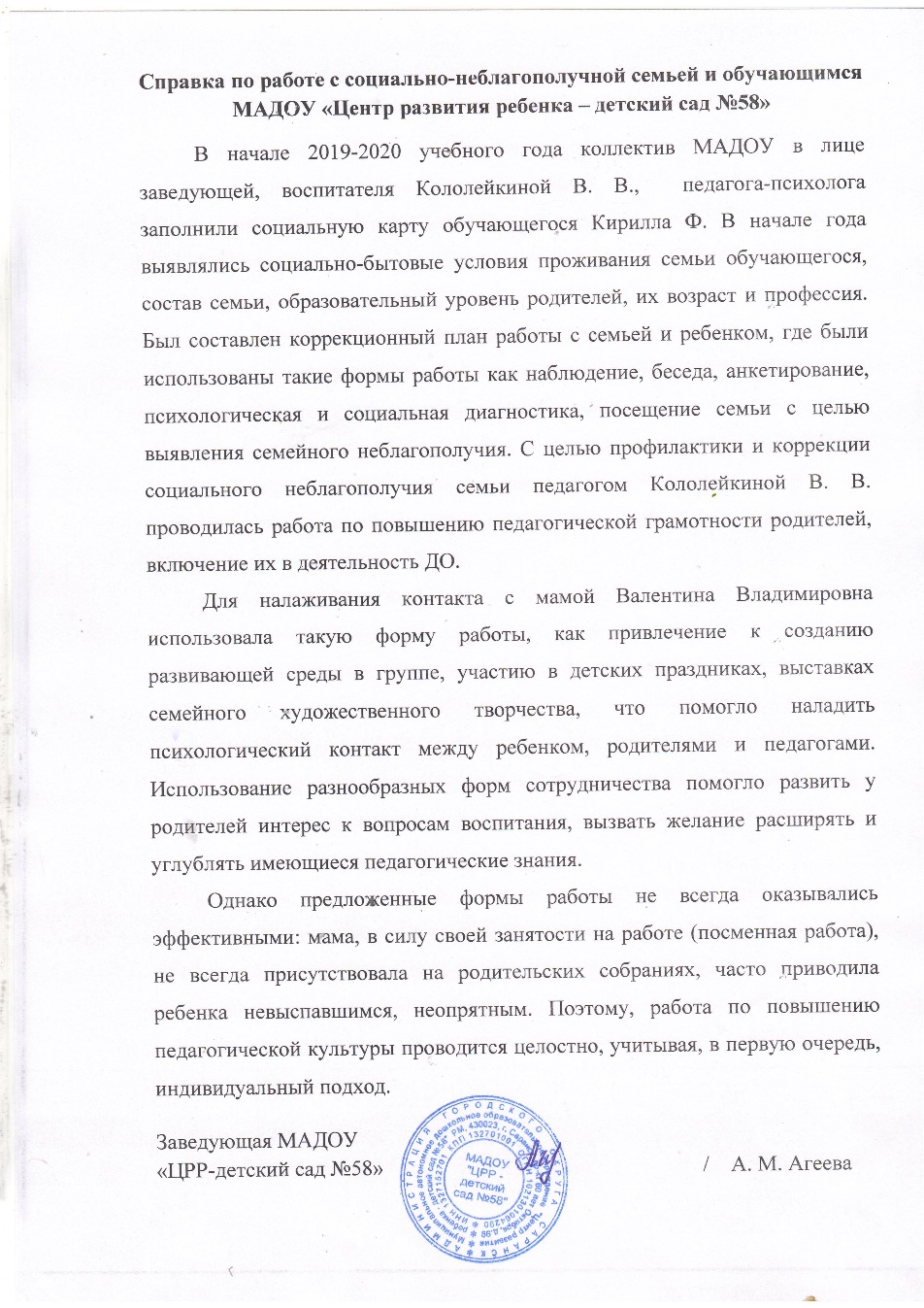 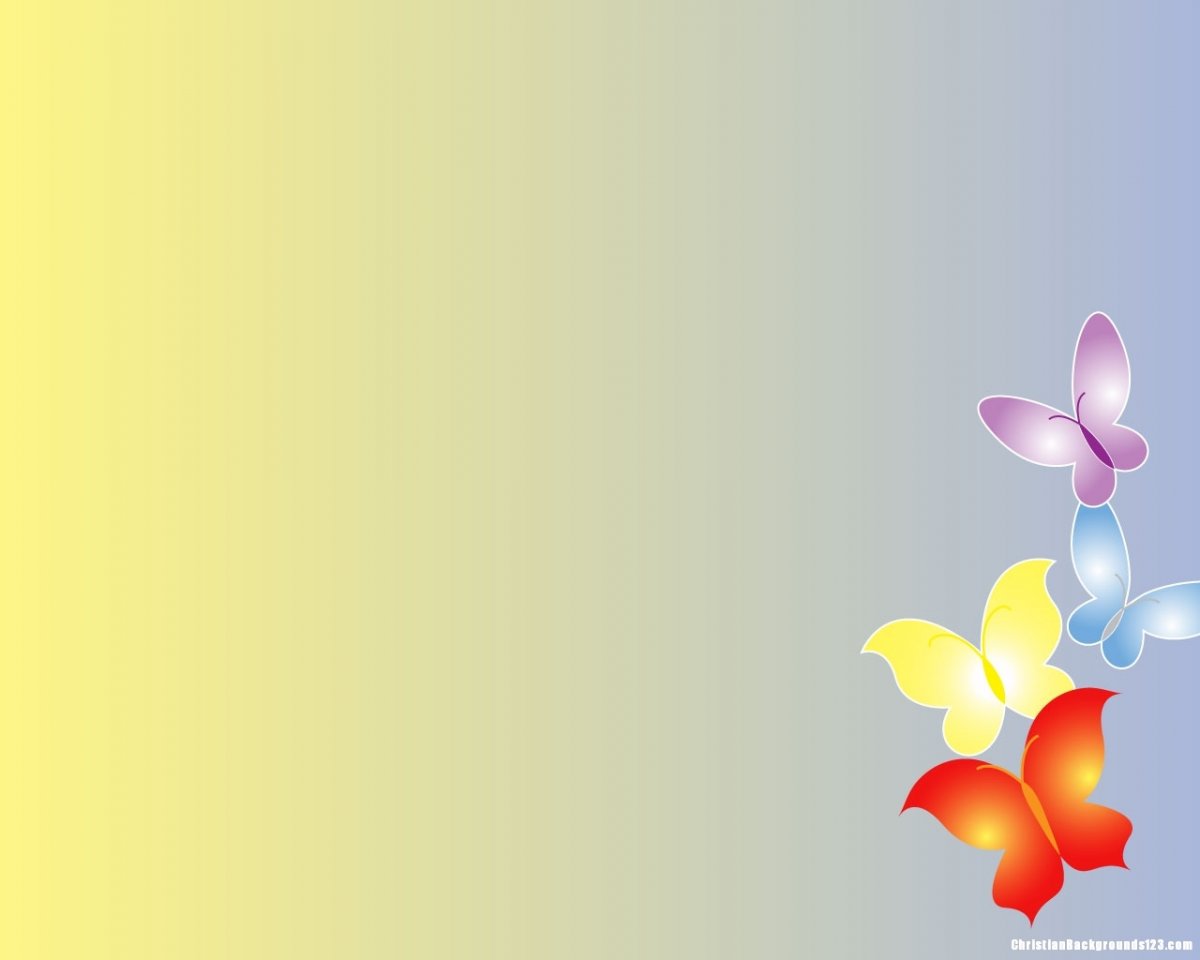 13. Участие педагога в профессиональных конкурсах
Международный уровень – 2 

Всероссийский  уровень – 2
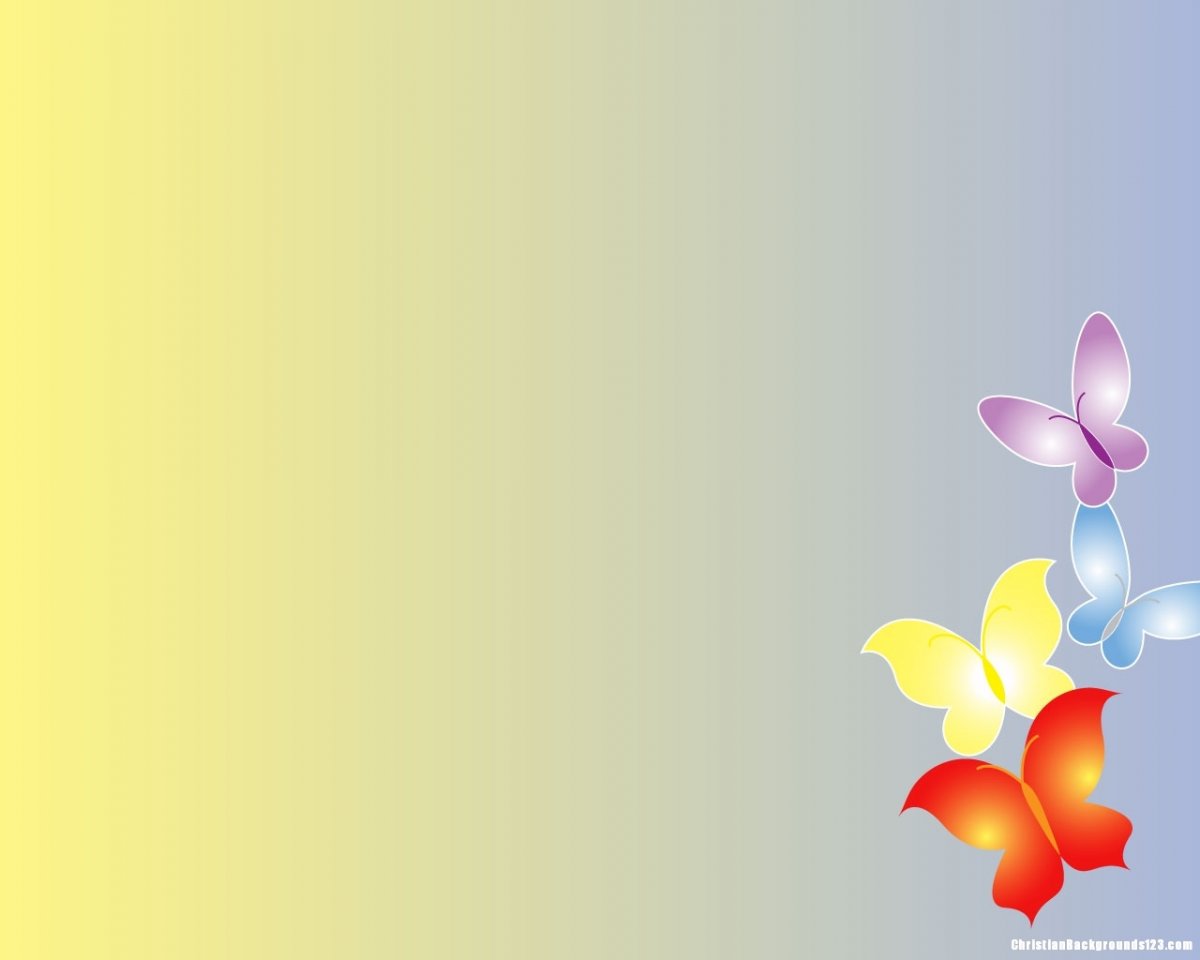 Международный уровень
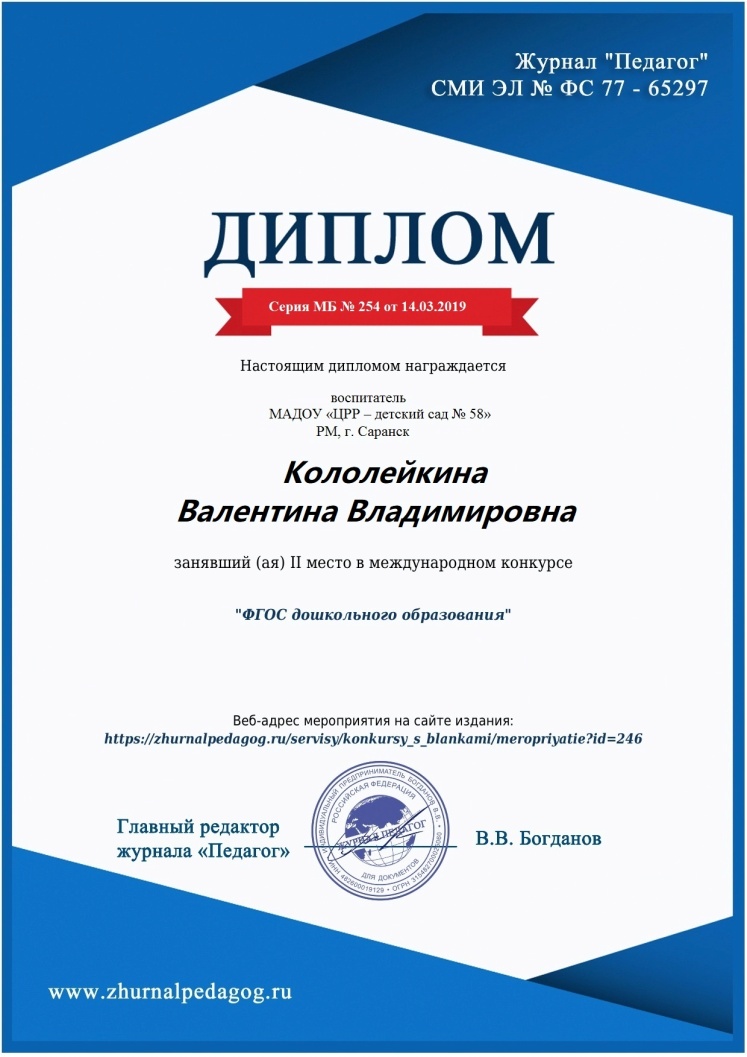 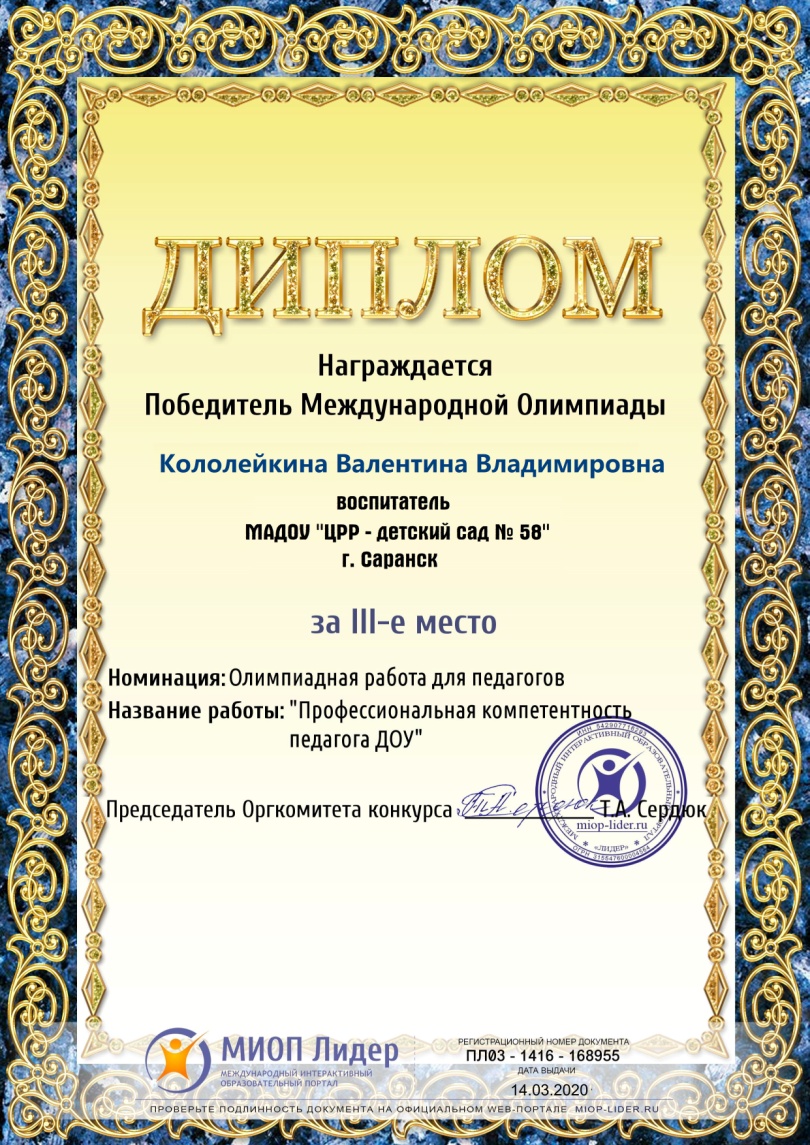 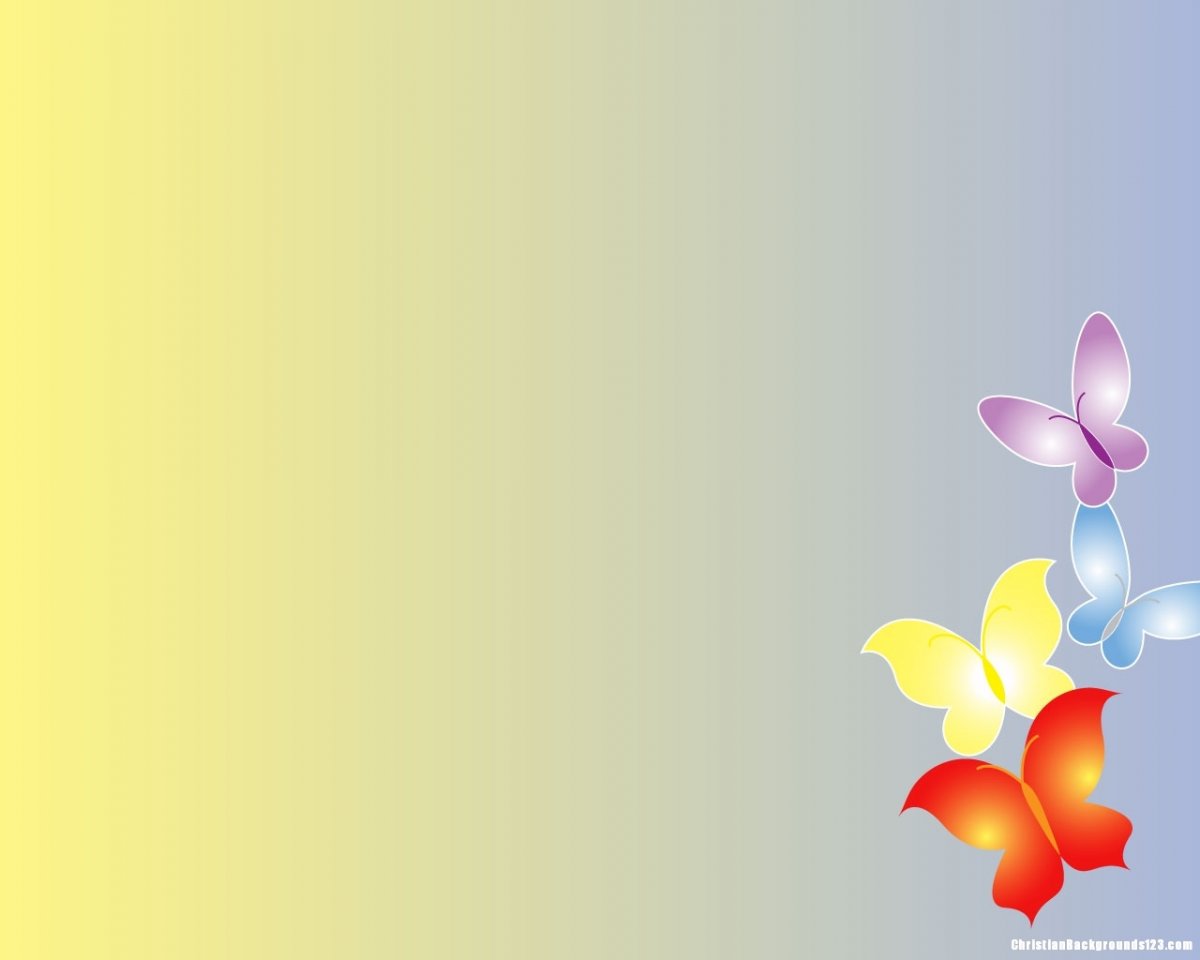 Всероссийский уровень
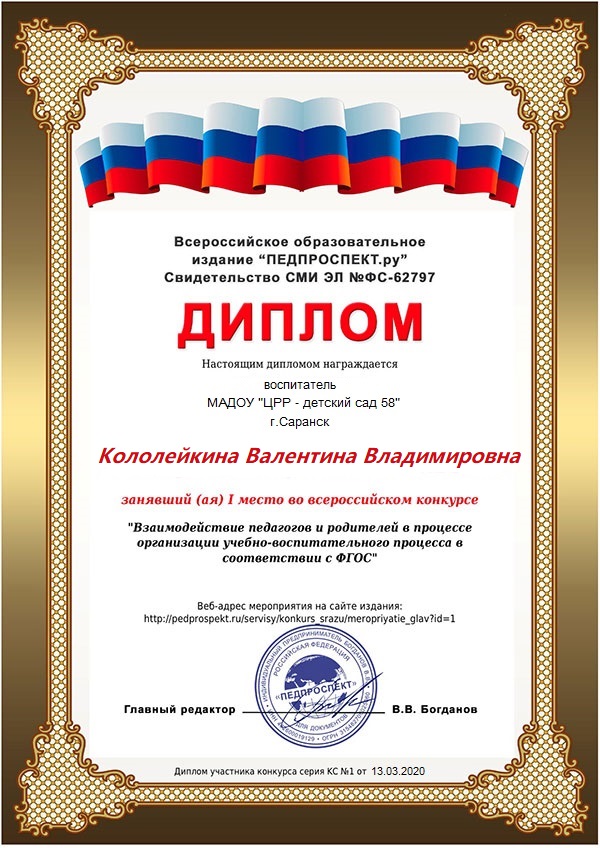 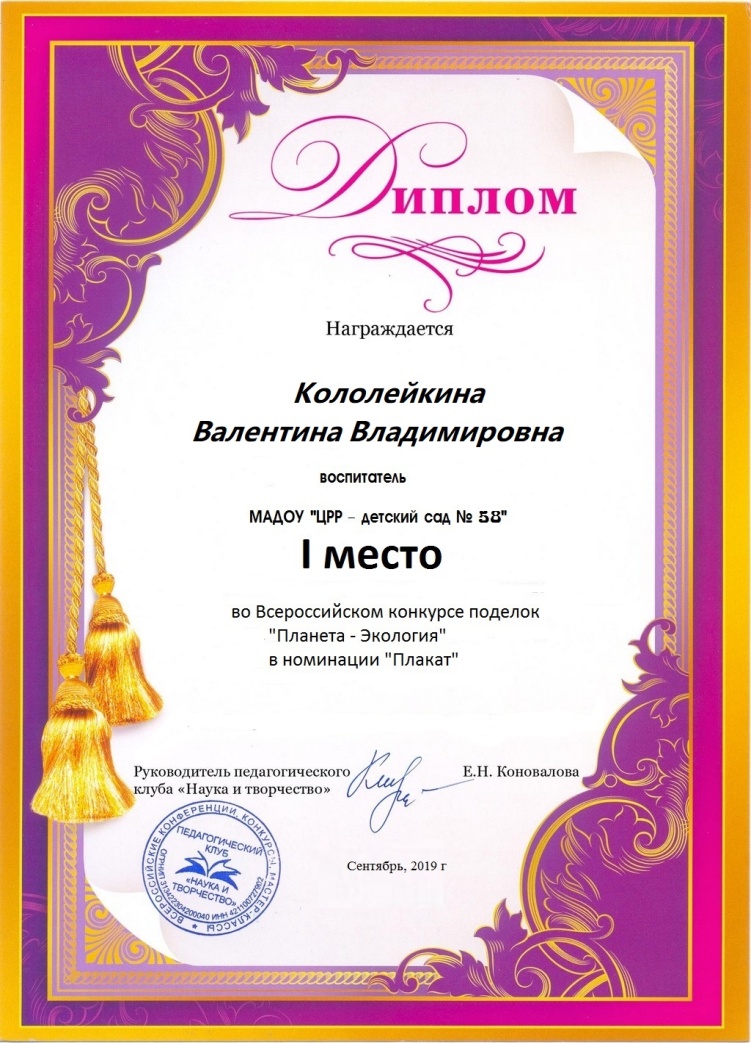 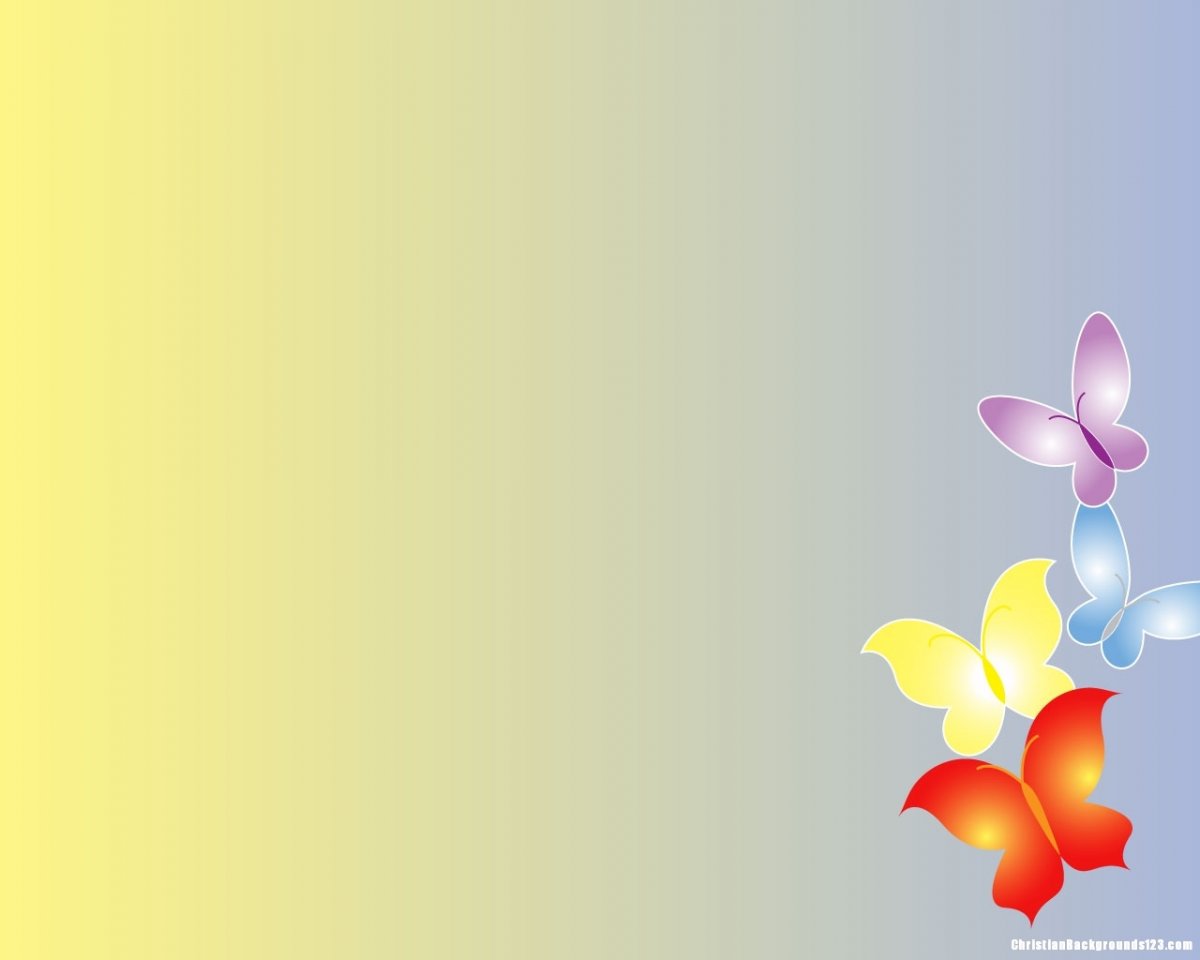 14. Награды и поощрения
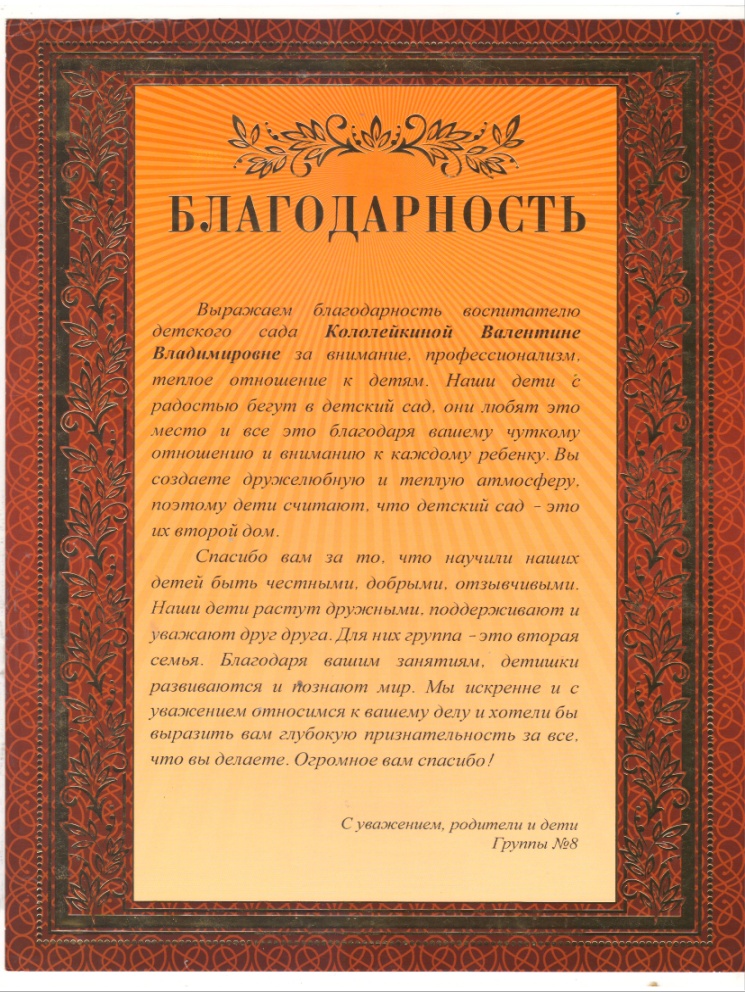 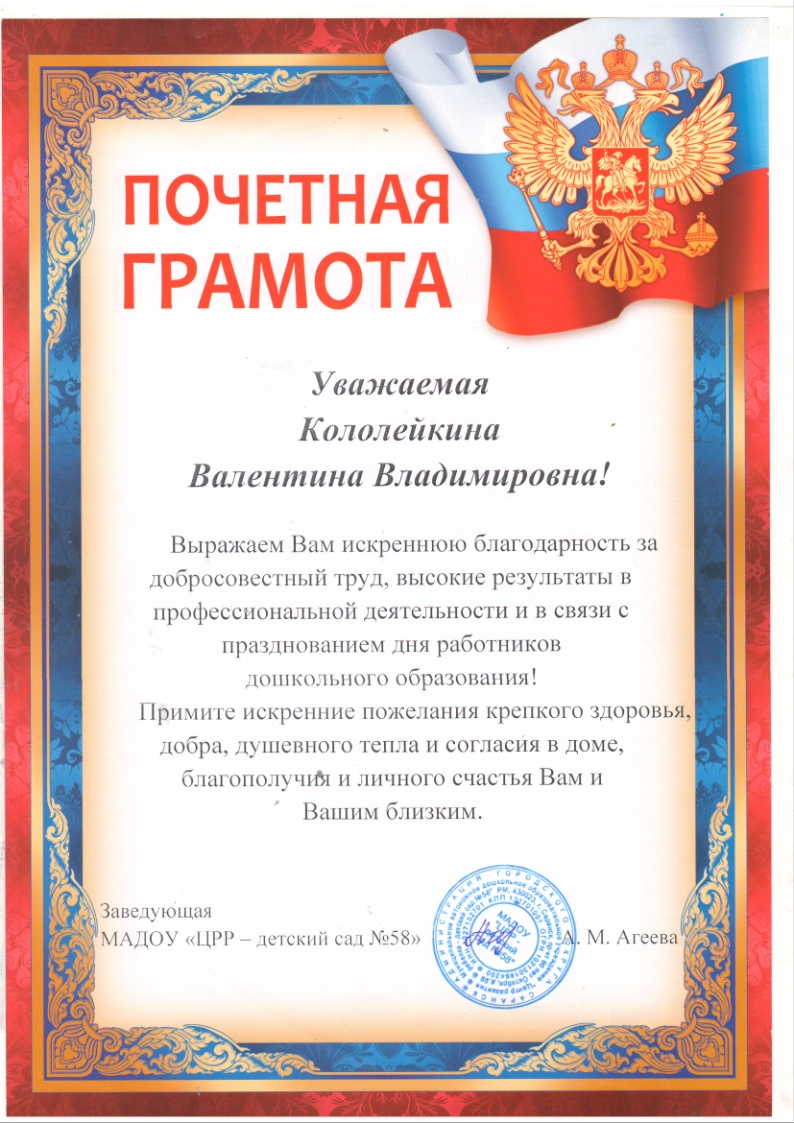